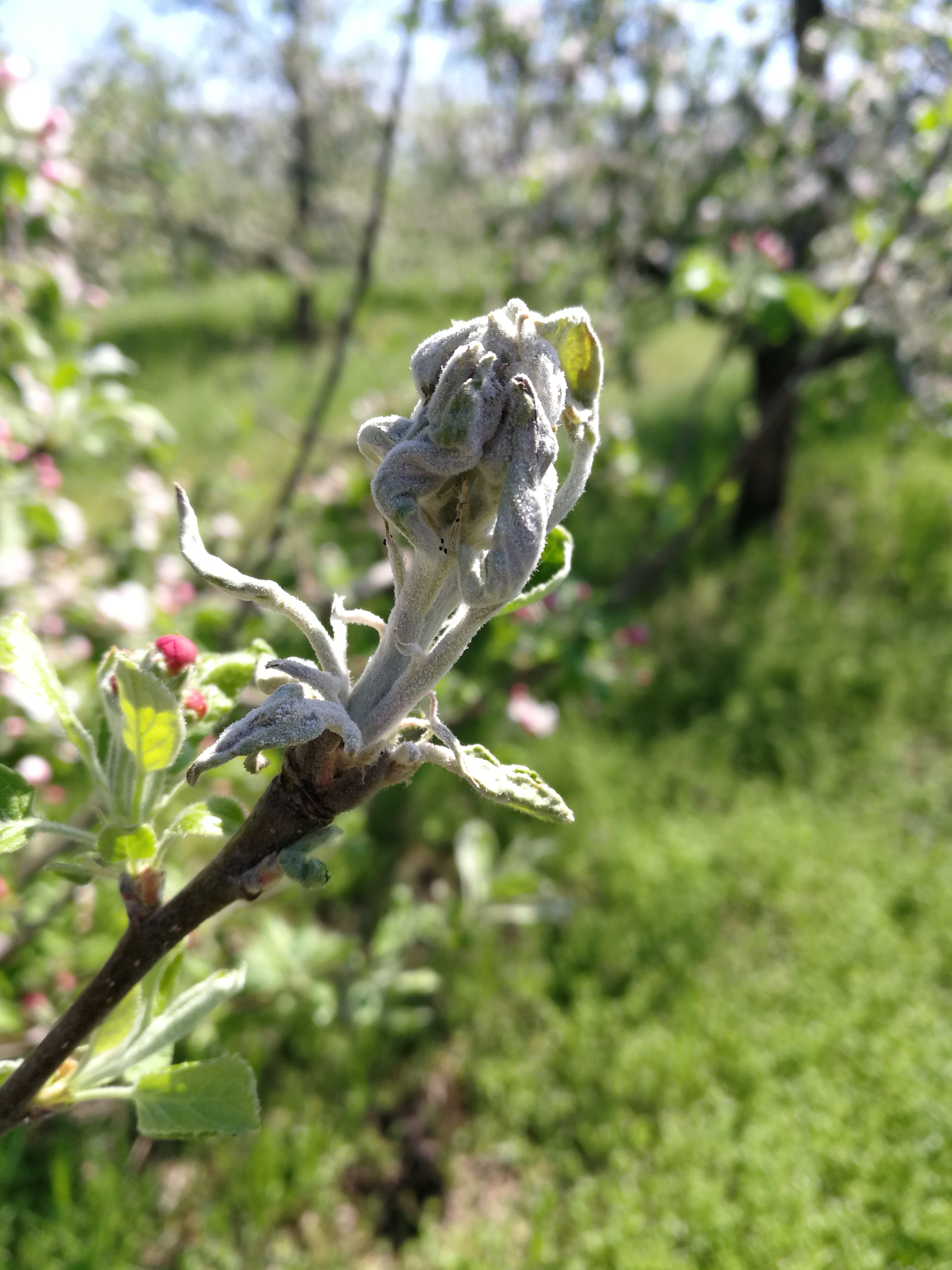 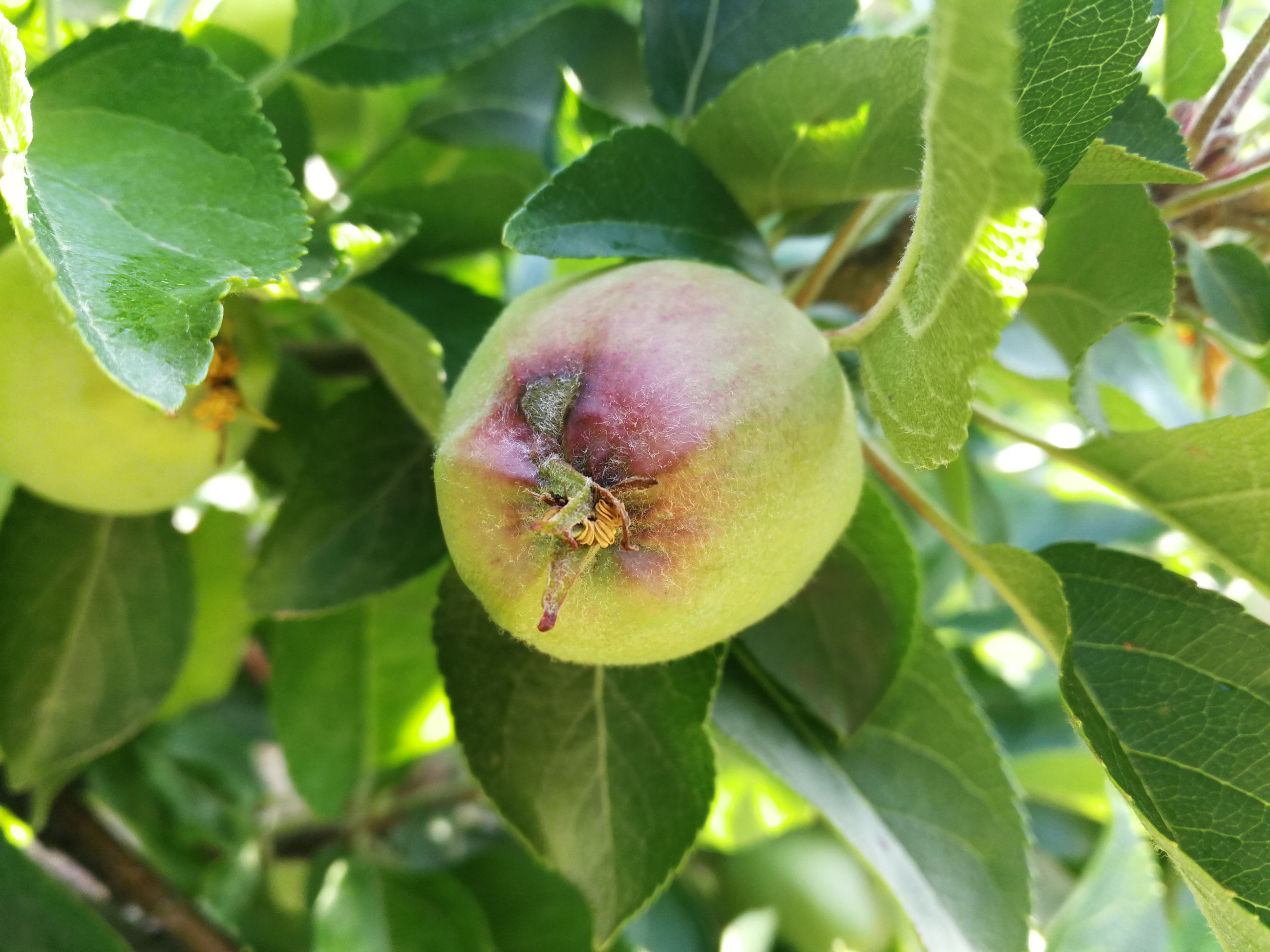 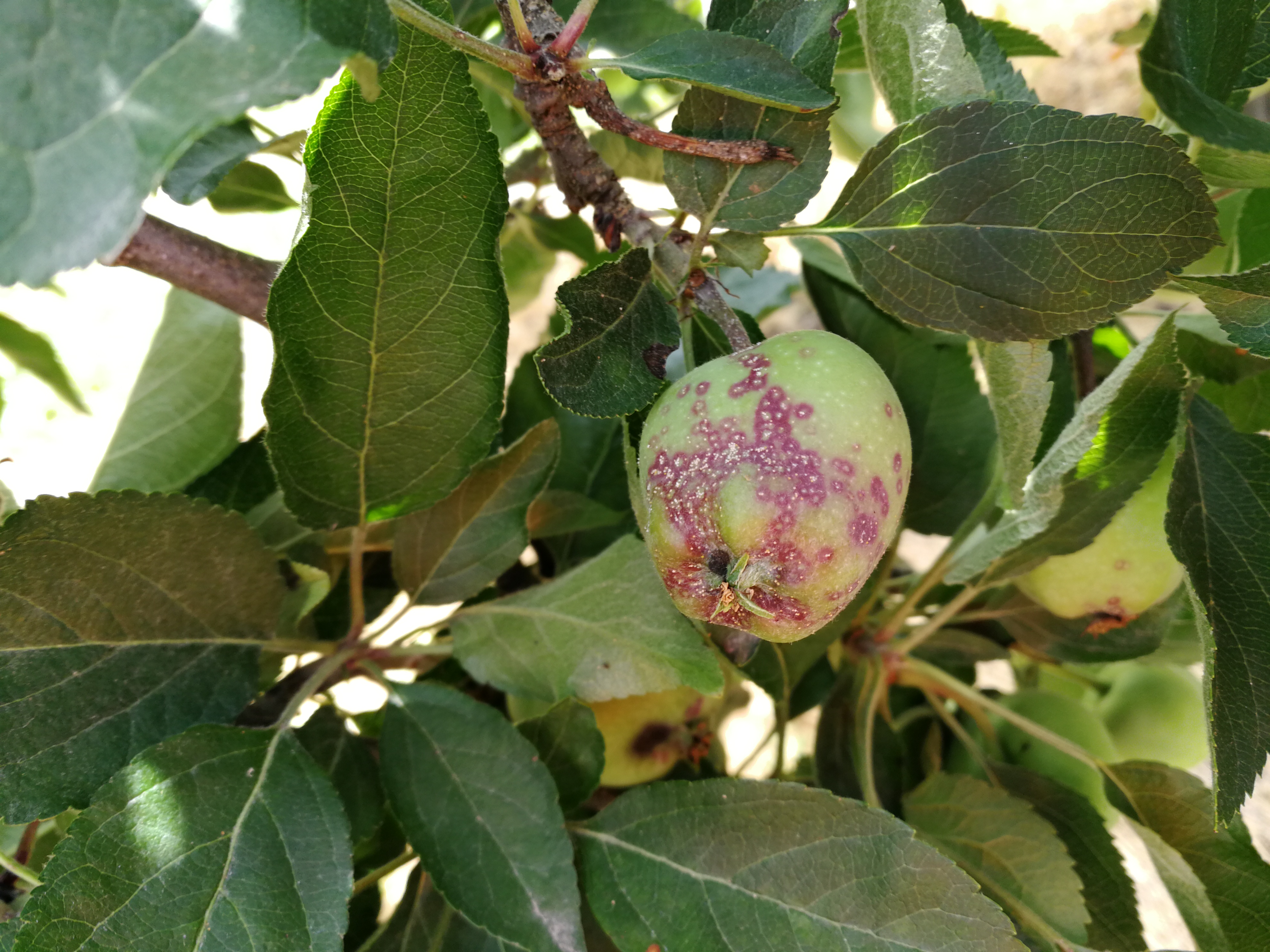 Az alma növényvédelmének aktuális problémái
Barkaszi Imre
Az alma növényvédelmének aktuális problémái
Az alma növényvédelme komplex feladatot jelent.
Évente 12-16 permetezés, akár több, mint 10 kártevő/kórokozó ellen.
Minden évben, rendszeresen előforduló károsítók
Varasodás
Lisztharmat
Levéltetvek
Almamoly
Vegyszeres termésritkítás
Kalcium utánpótlás
Az alma növényvédelmének aktuális problémái
Esetlegesen előforduló kártevők
Bimbólikasztó bogár
Poloskaszagú almadarázs
Kalifornia pajzstetű
Vértetű
Sodrómolyok
Atkák
Lombosfa fehérmoly
Almalevél gubacs szúnyog
Az alma növényvédelmének aktuális problémái
Esetlegesen előforduló kórokozók
Tűzelhalás – Erwinia amylovora
Fás részeket megtámadó gombák -Nectria, Neofabrea, Phytophtora, stb.
Gyökérgolyva – Agrobacterium tumefaciens
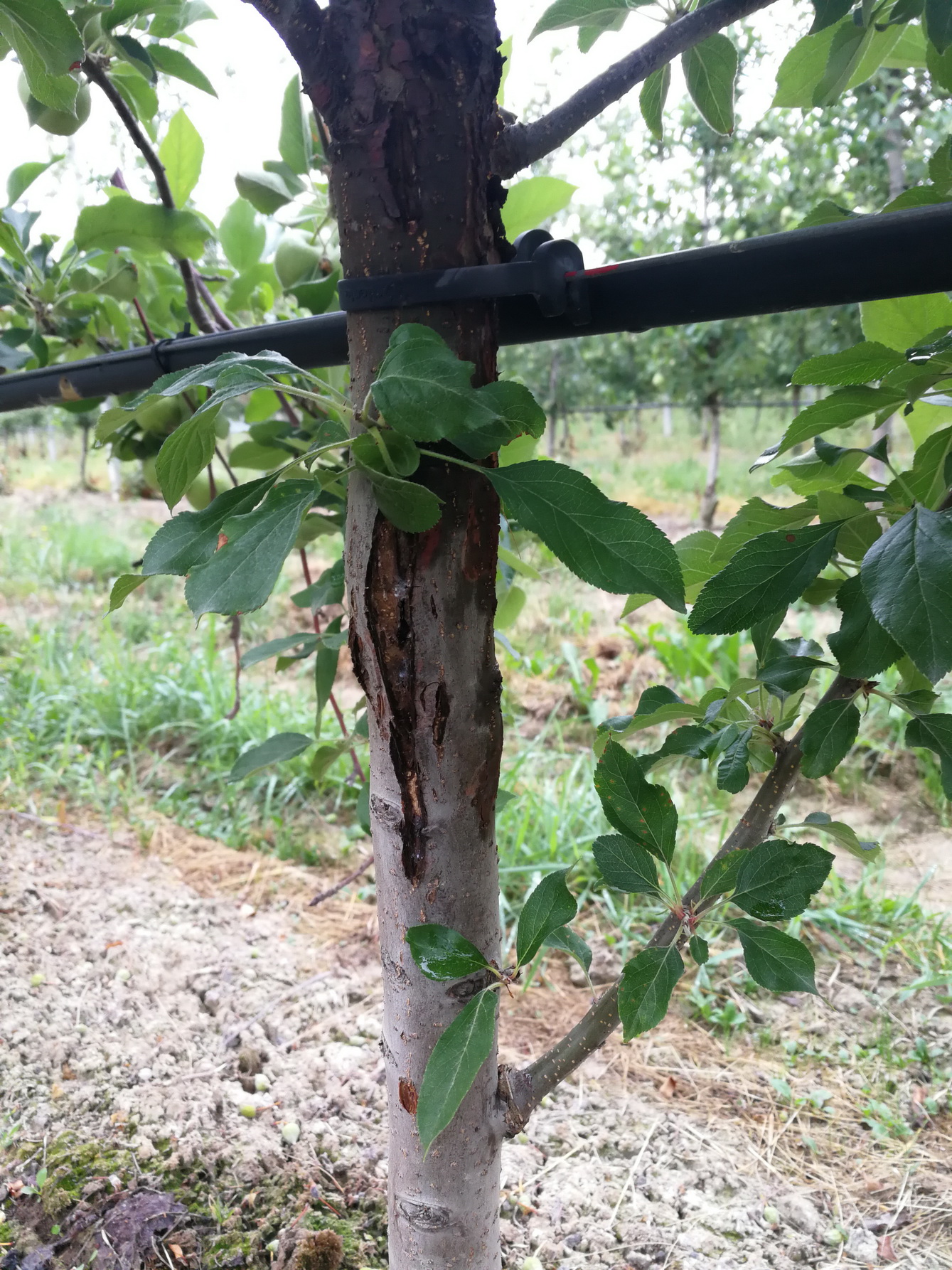 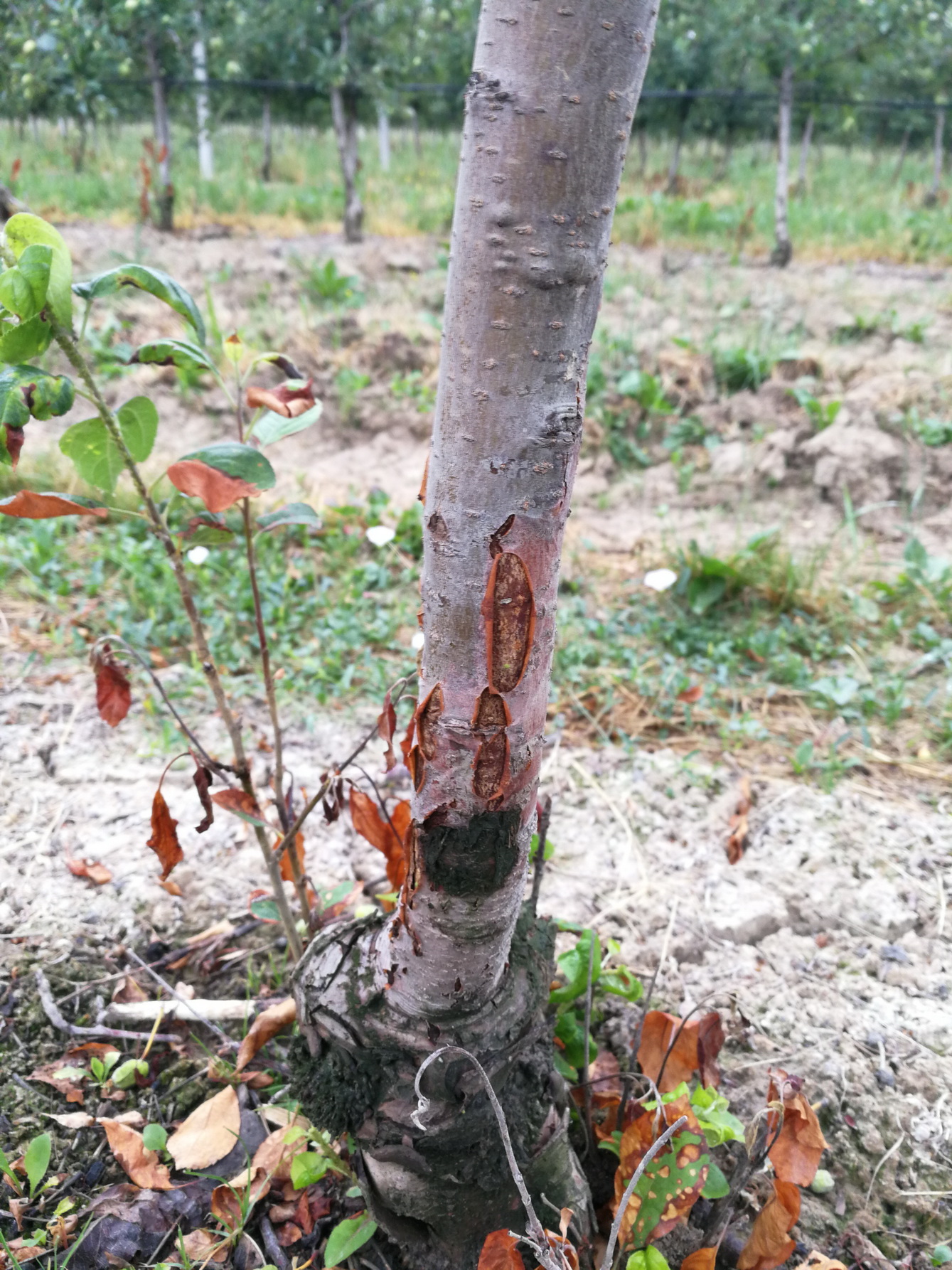 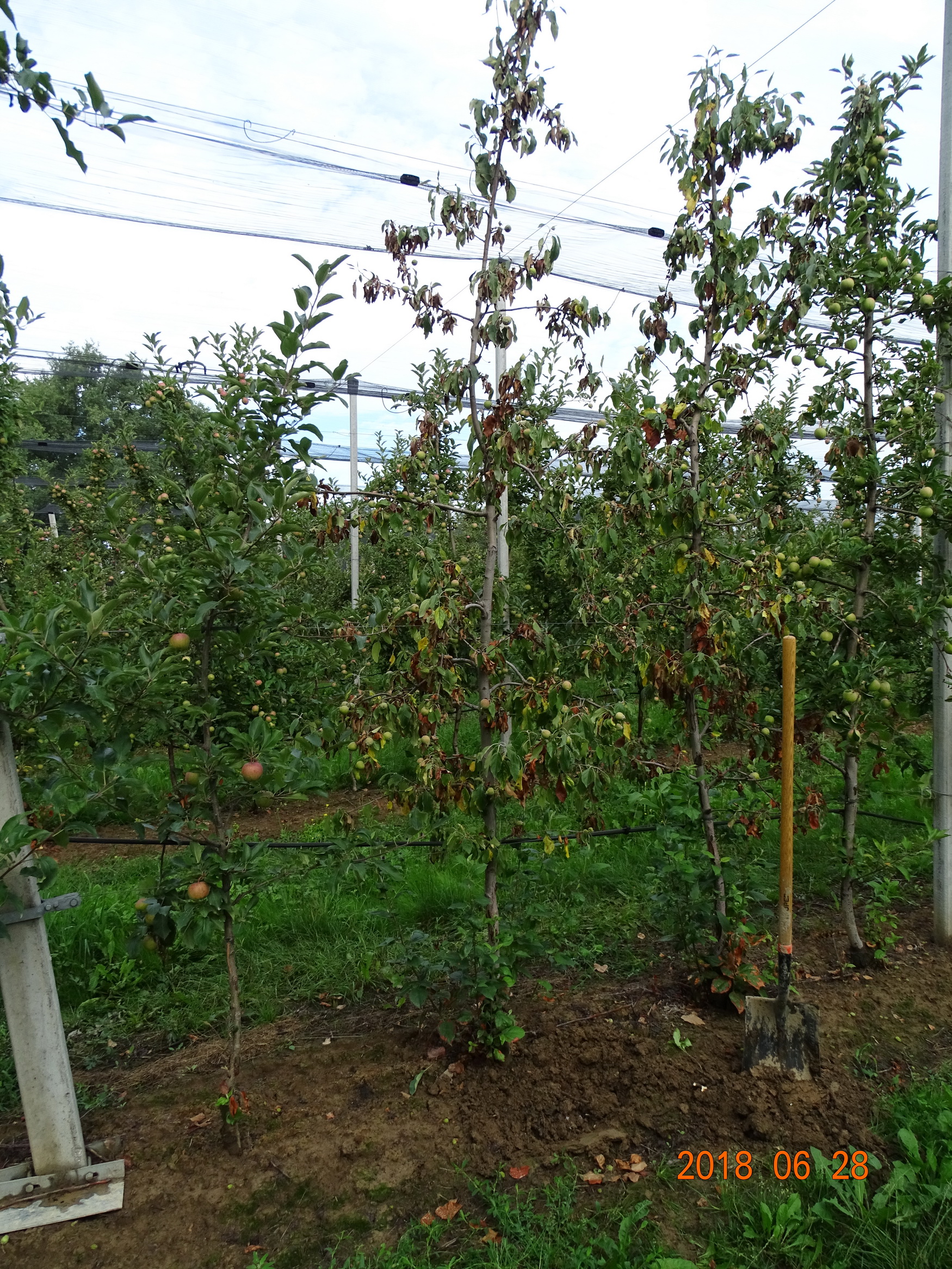 Az alma növényvédelmének aktuális problémái
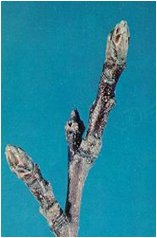 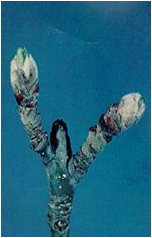 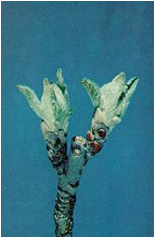 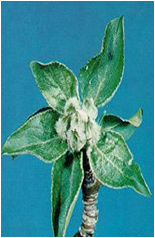 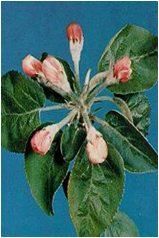 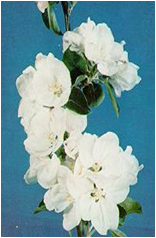 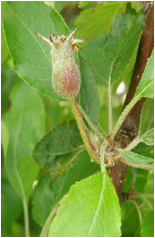 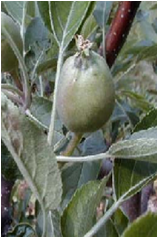 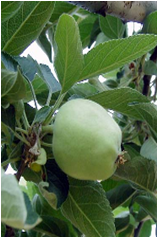 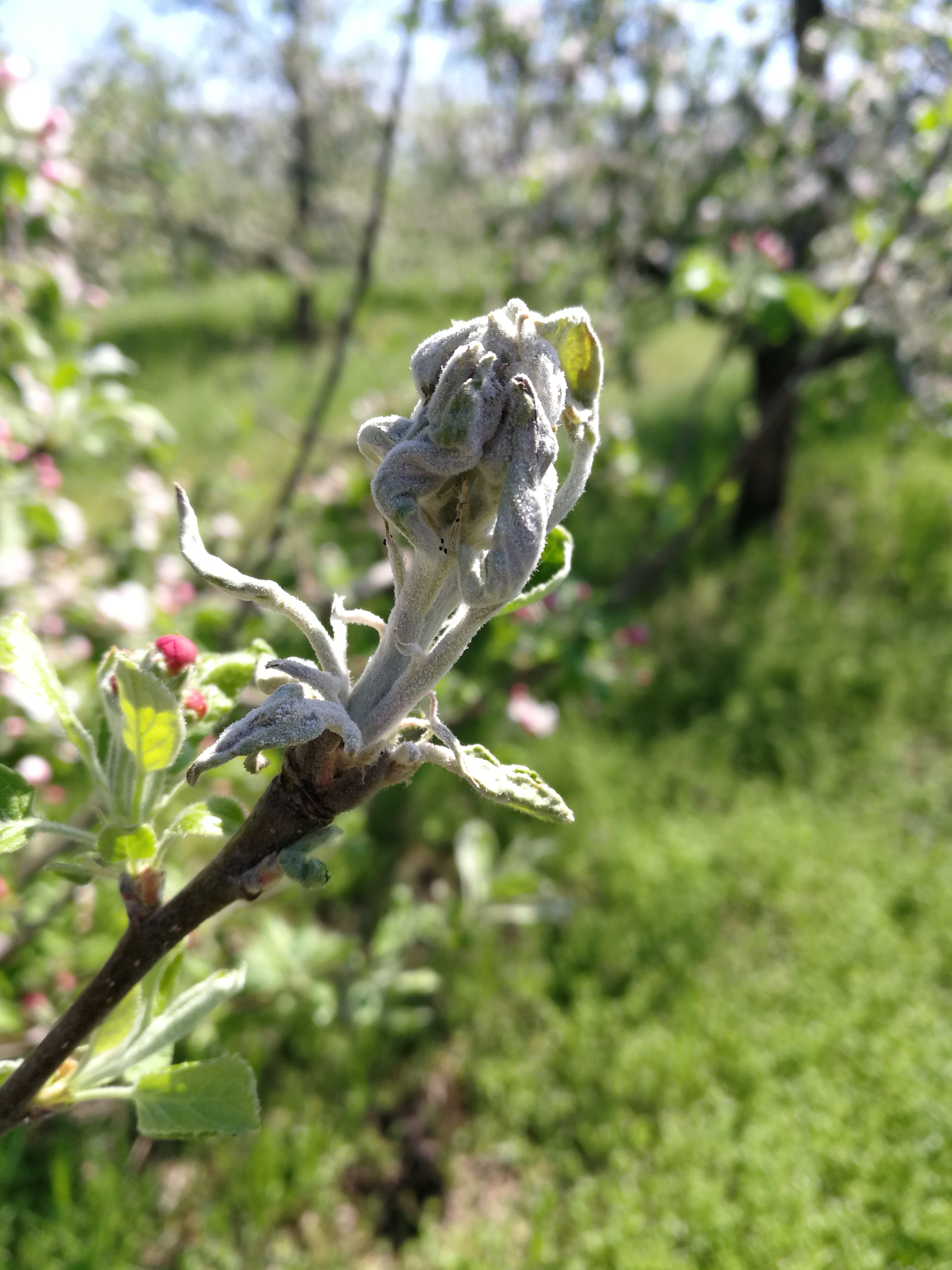 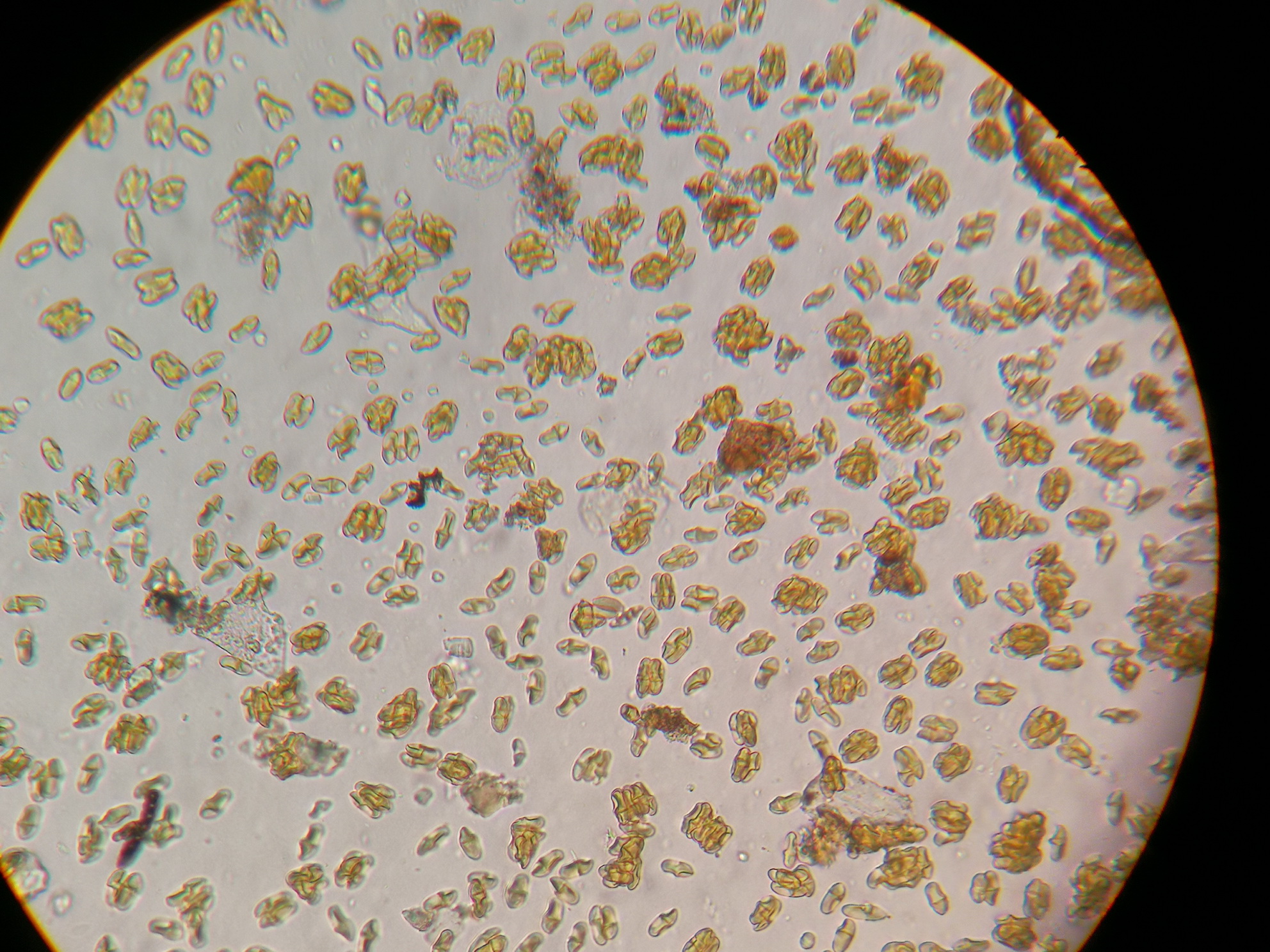 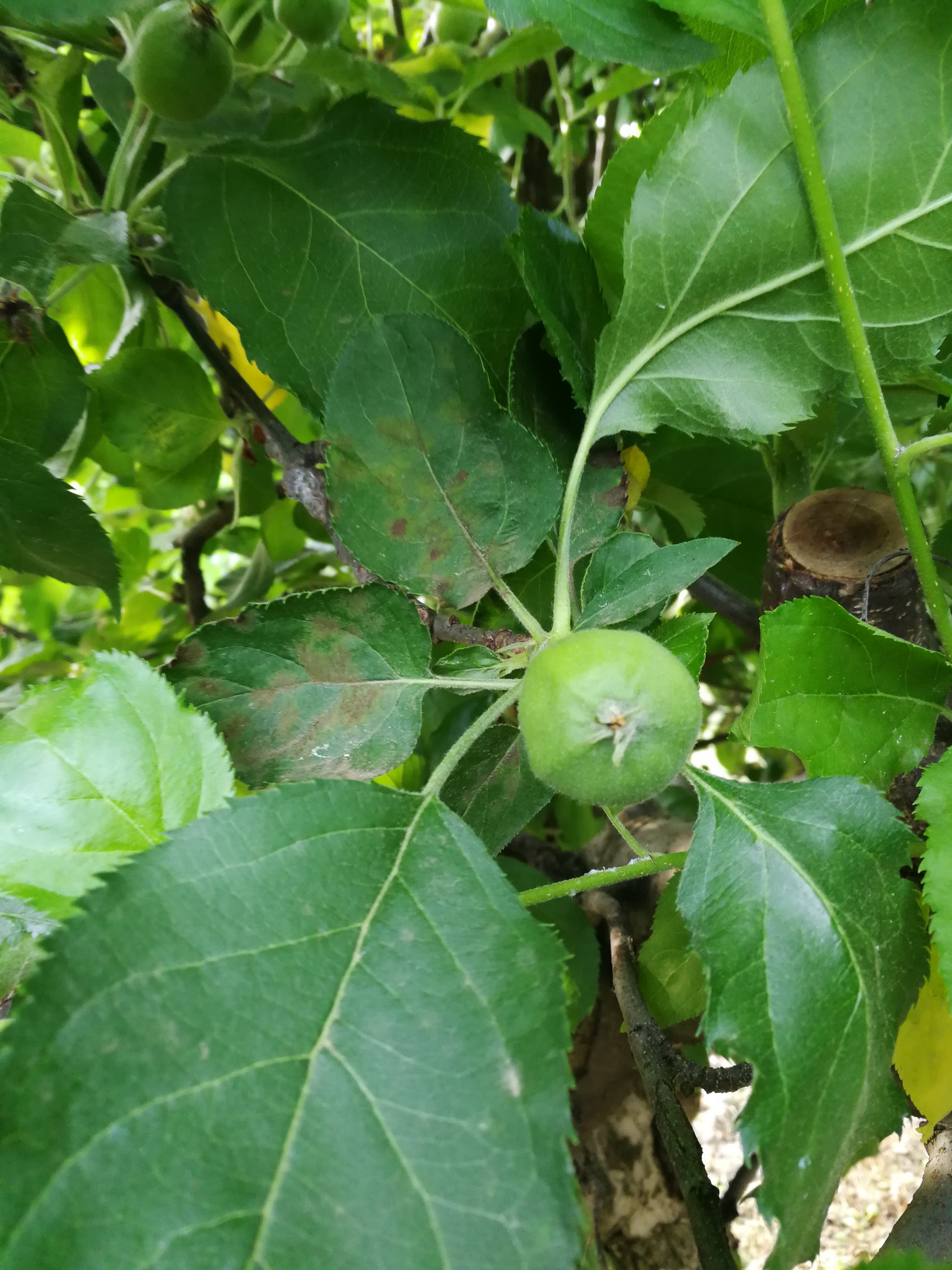 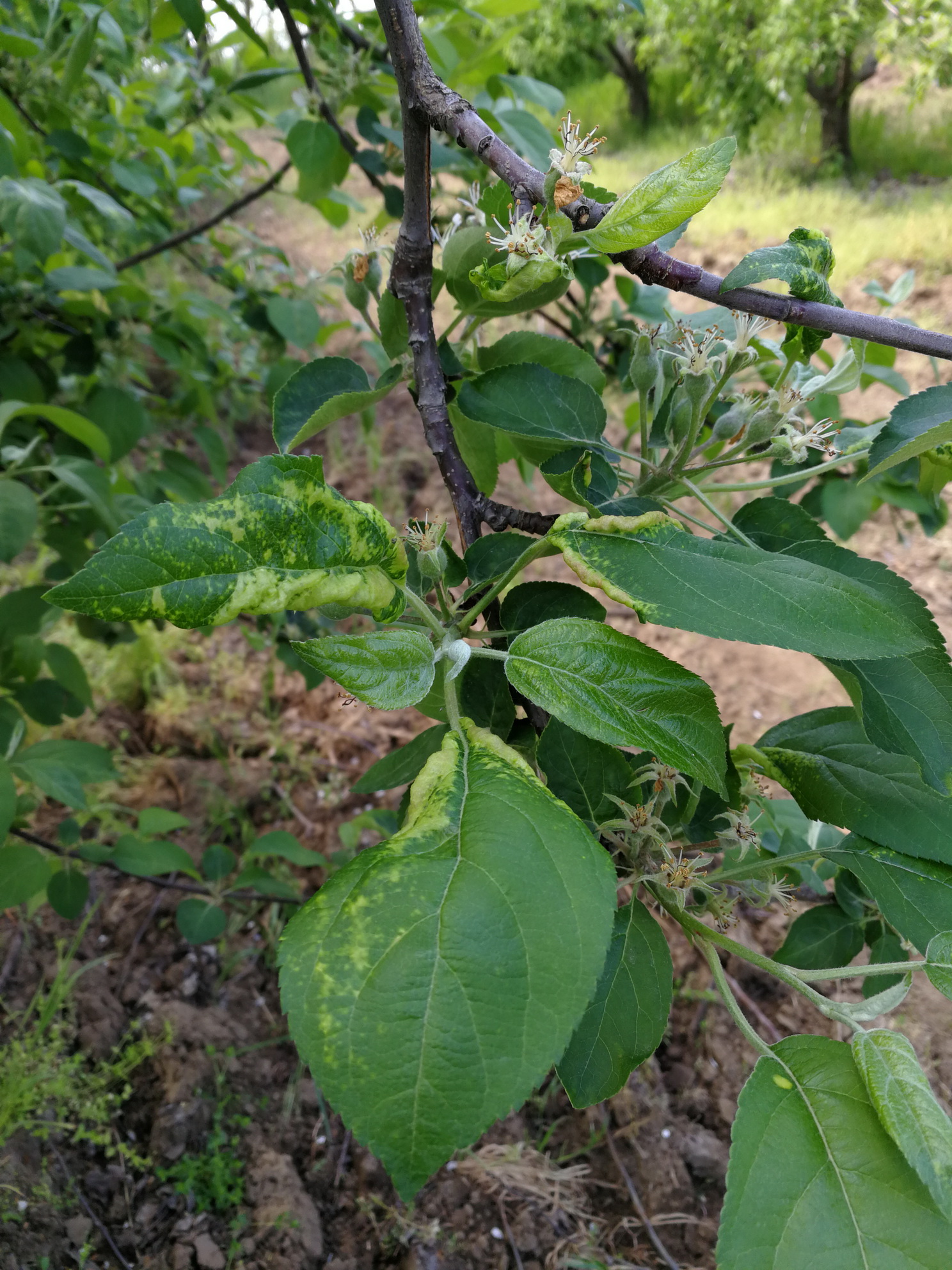 Varasodás
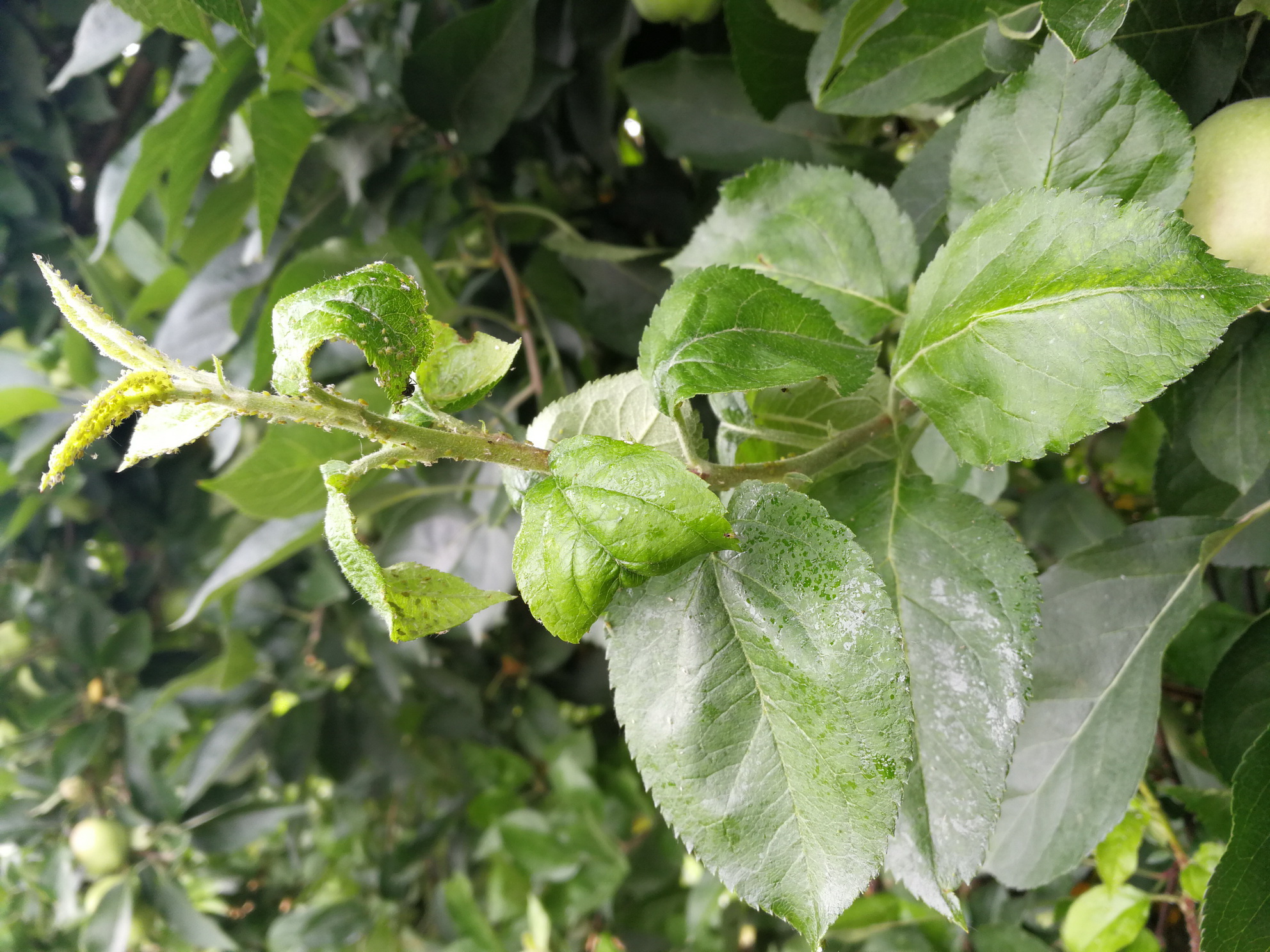 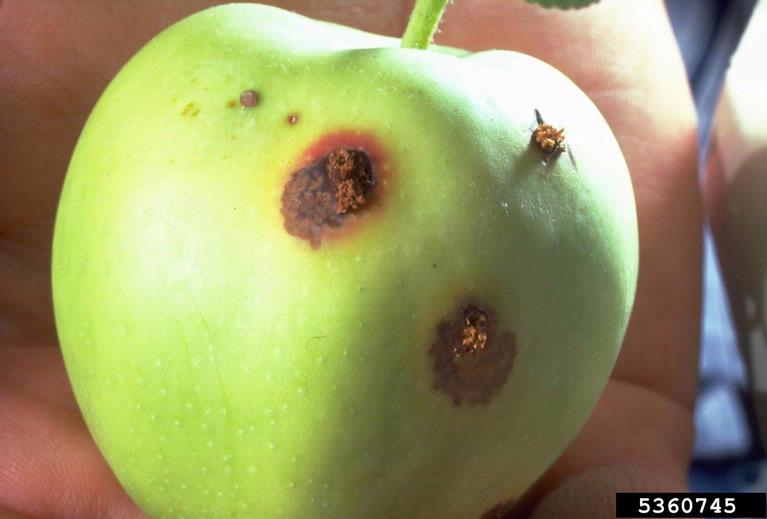 Lisztharmat
Levéltetvek
Almamoly
1,5-2 hónap
Az alma növényvédelmének aktuális problémái
( Hatóanyagok )
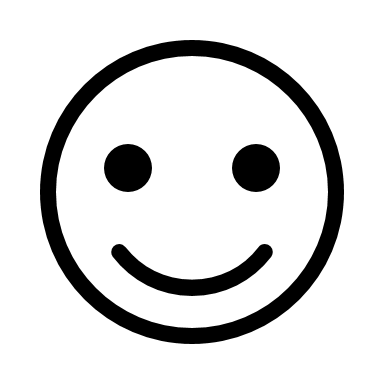 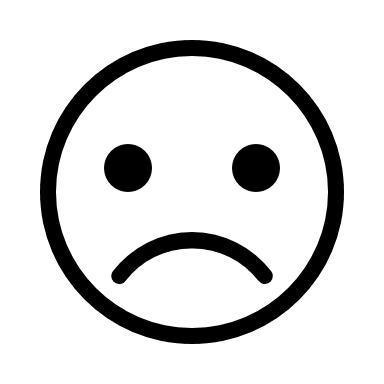 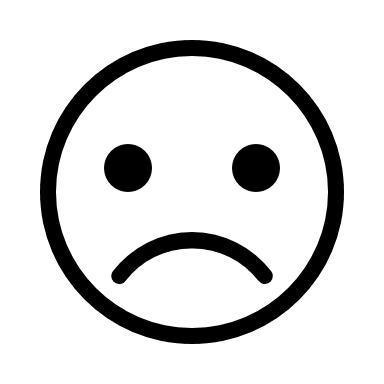 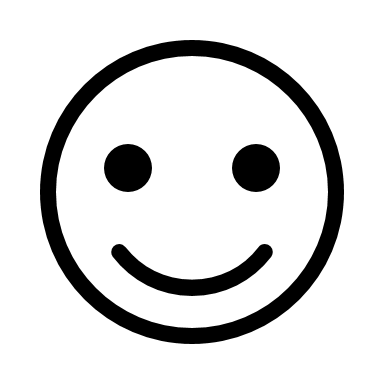 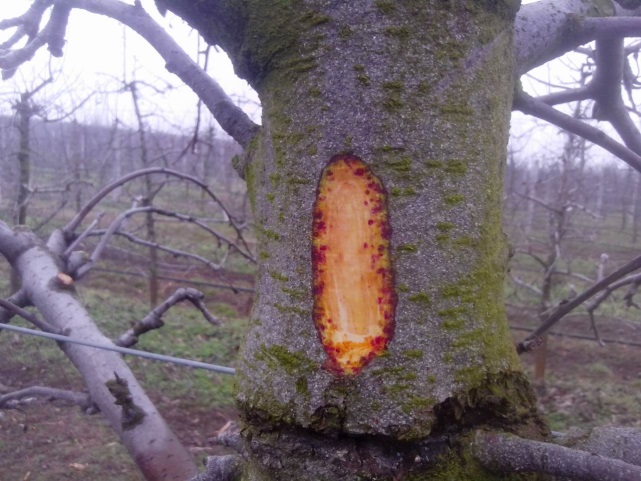 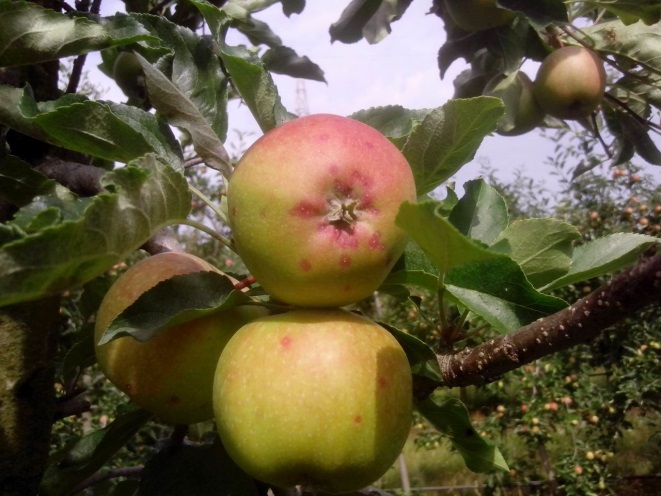 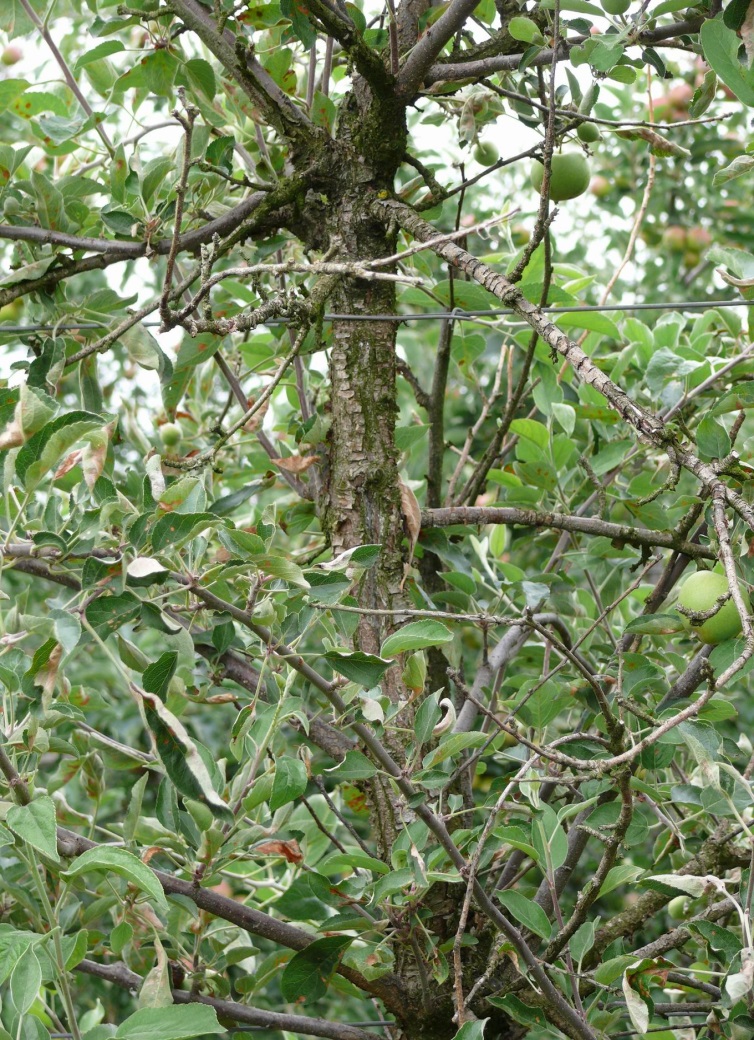 Az alma növényvédelmének aktuális problémái
( Fás részeken élő károsítók)
Kaliforniai pajzstetű
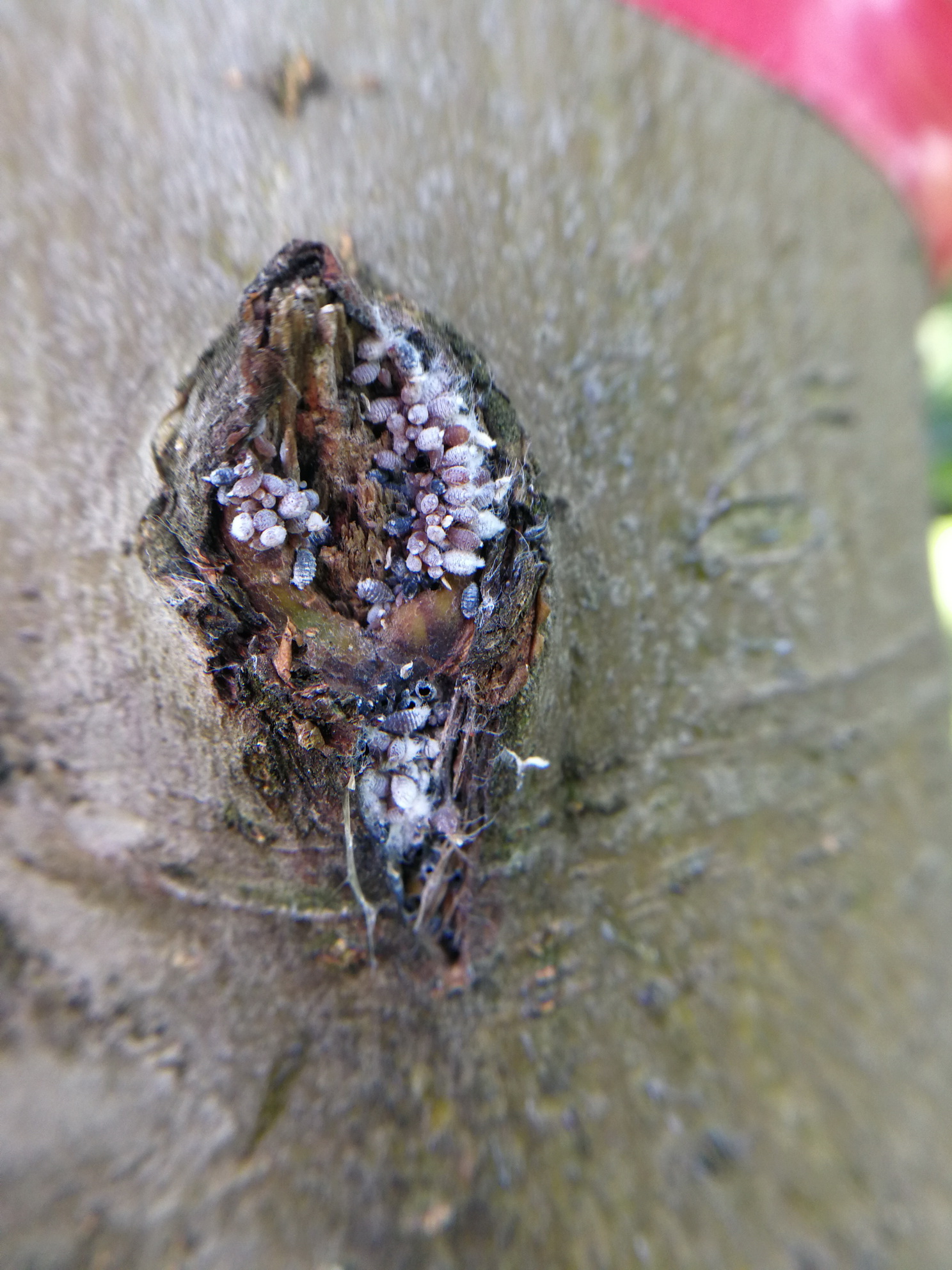 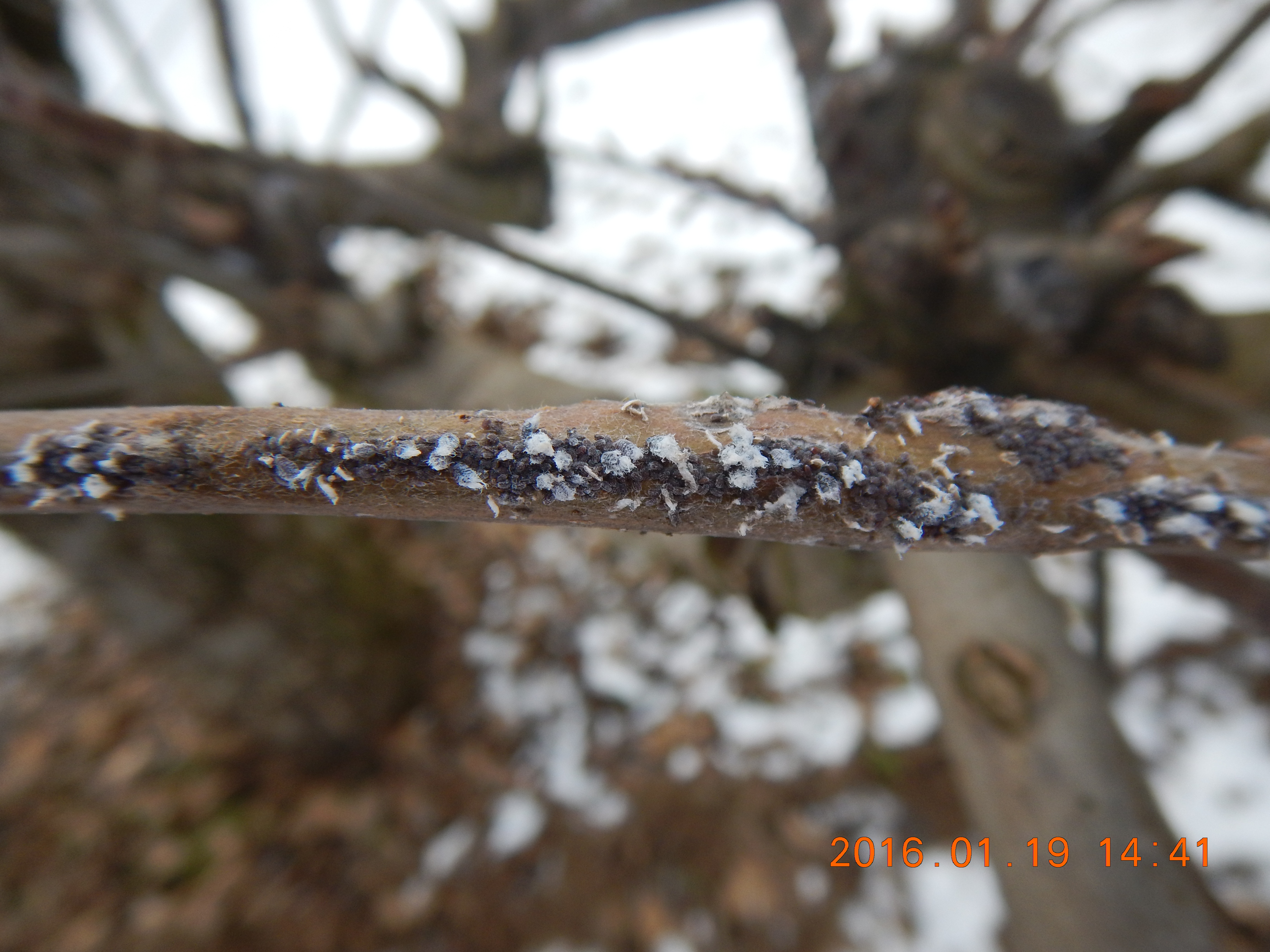 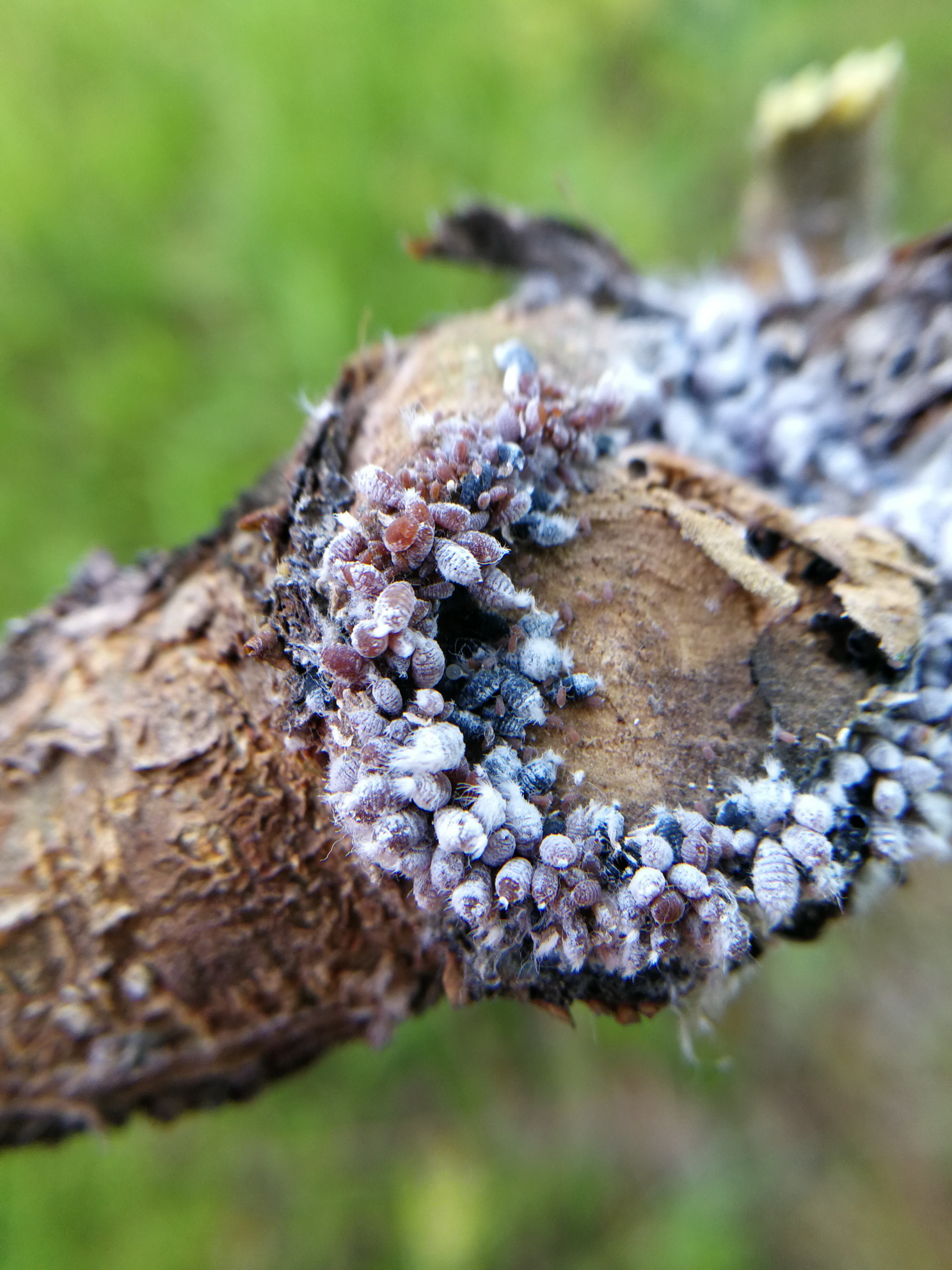 Az alma növényvédelmének aktuális problémái
( Fás részen élő károsítók )
Vértetű
Az alma növényvédelmének aktuális problémái
( Fás részen élő károsítók elleni védekezés nehézségei )
Fás részeken szívogatnak  
 - felszívódó készítmények hatóanyagai nem jutnak el a károsítás helyére
 - lombosodás után csak egy részük érhető el permetlével
 - háncsban szállítódó hatóanyag a deformálódott ágrészekbe nem, vagy kisebb, 
    mennyiségben jut el – nem megfelelő hatékonyság
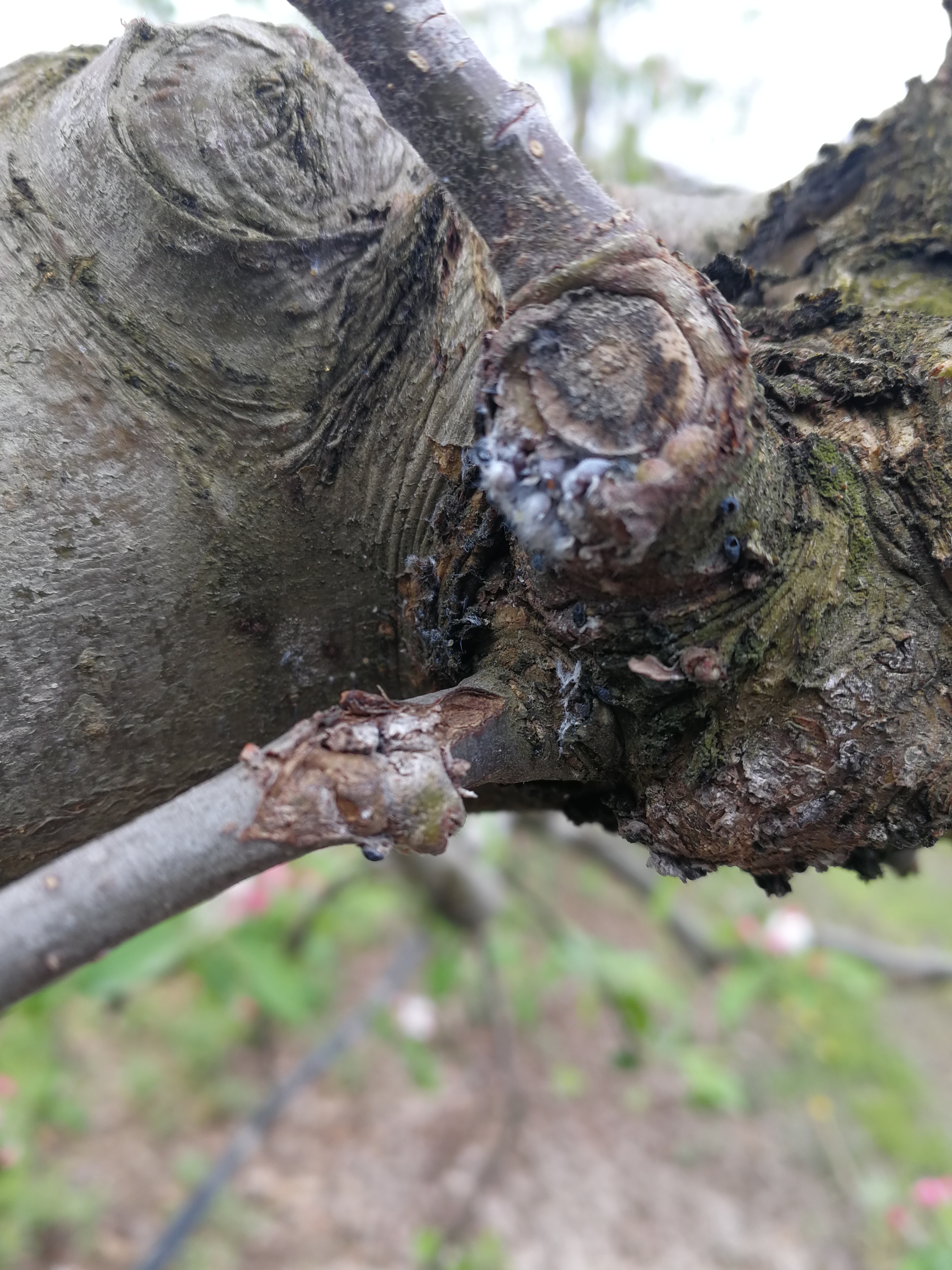 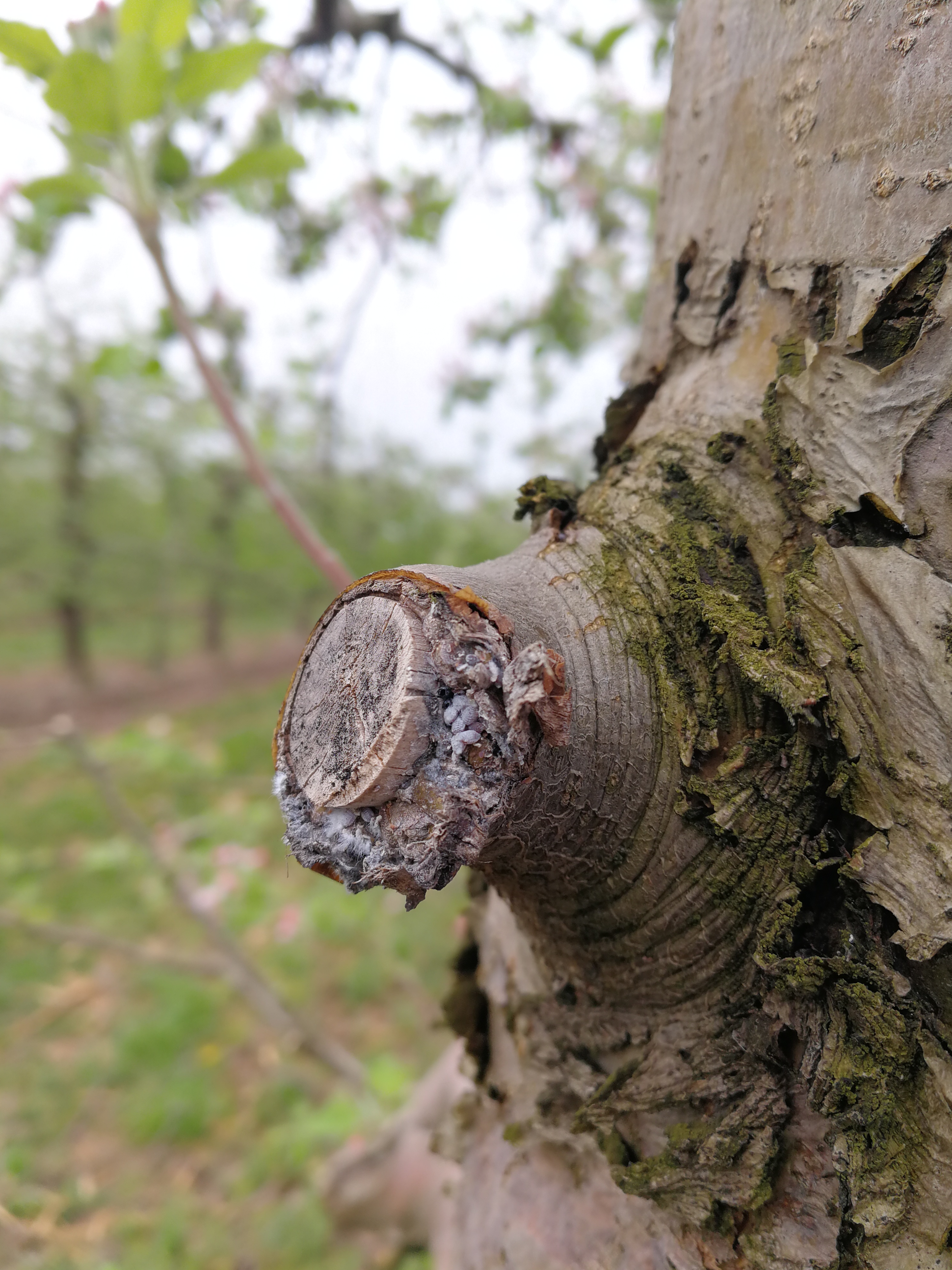 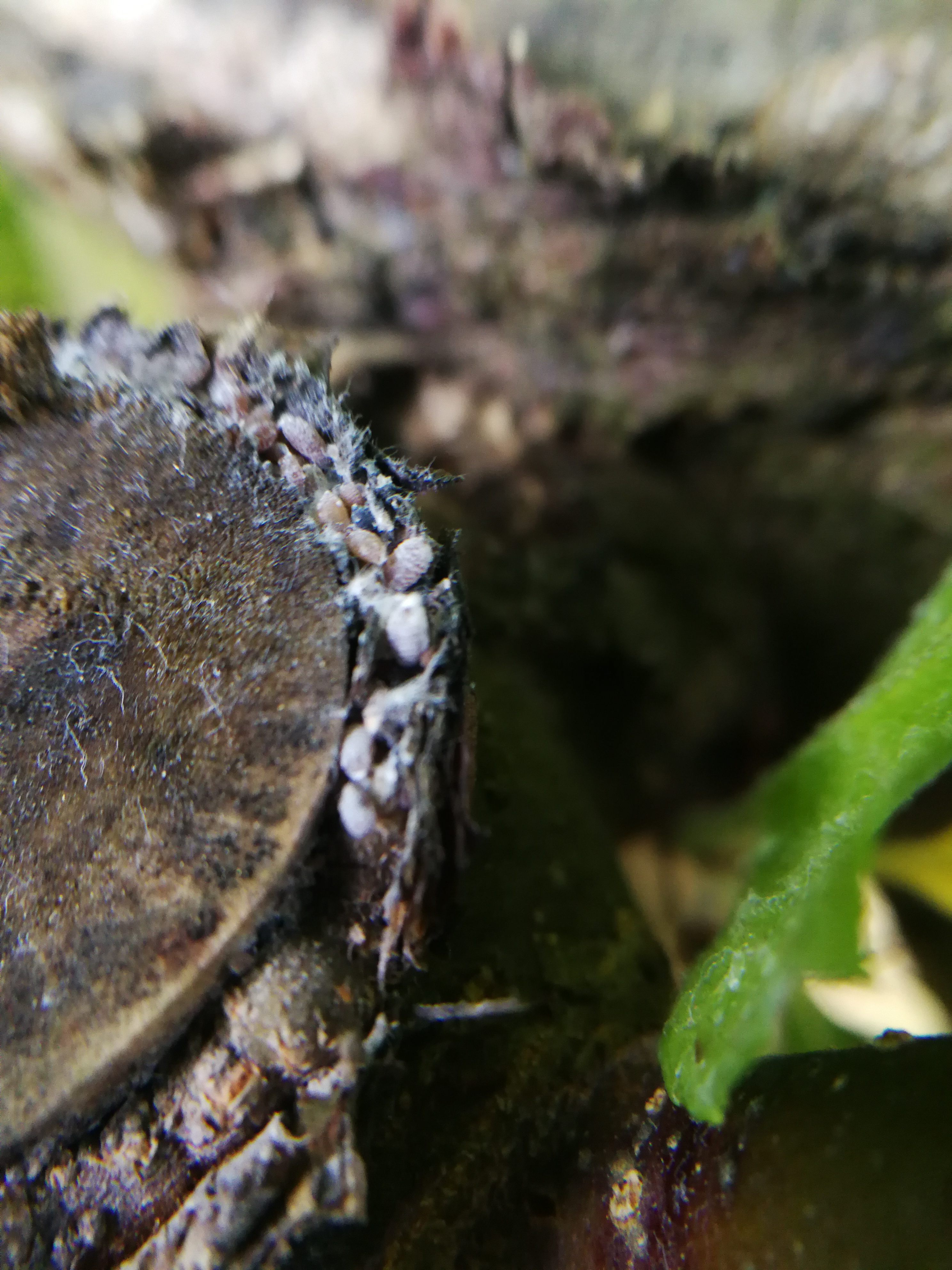 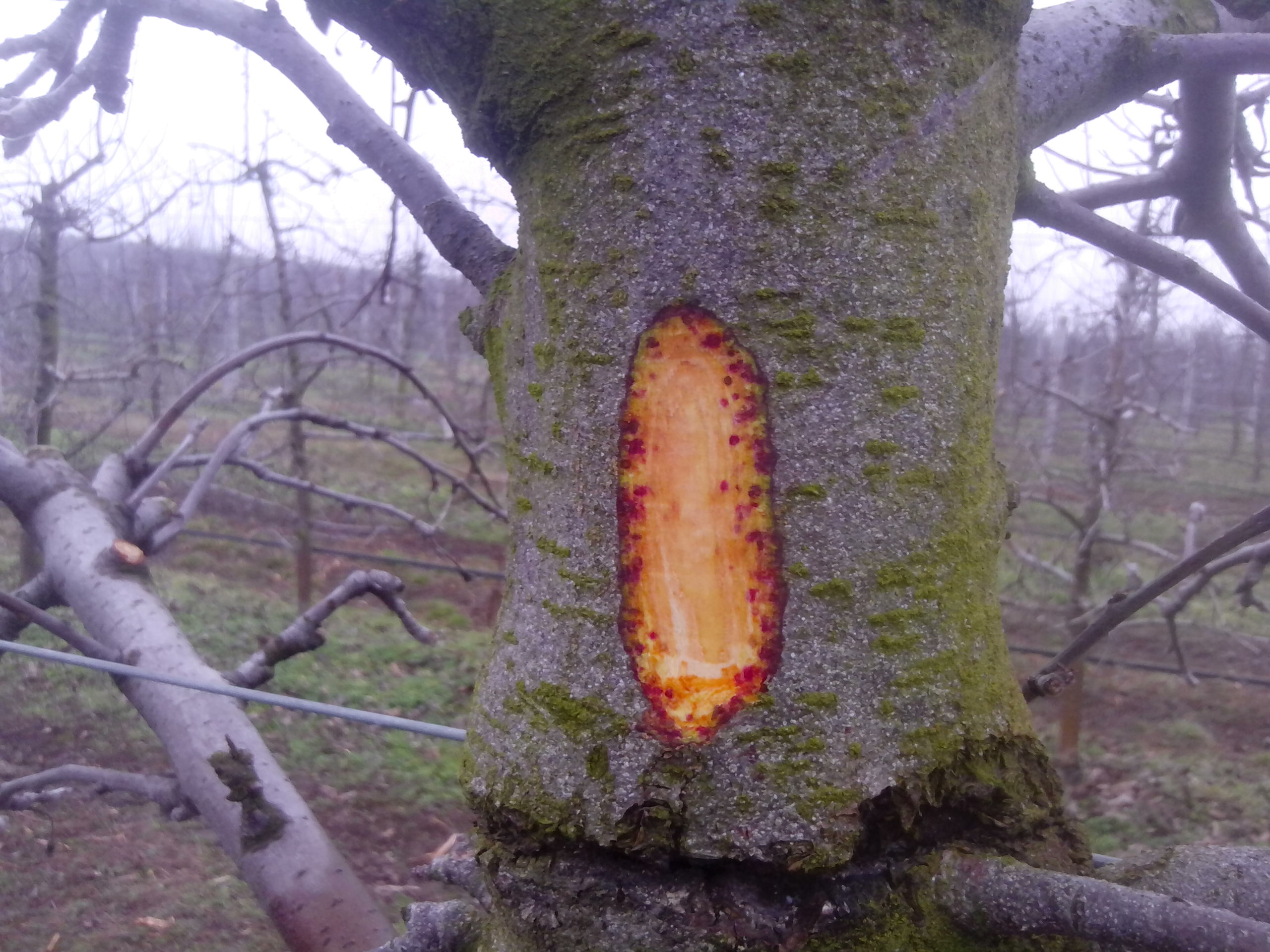 Az alma növényvédelmének aktuális problémái
( Fás részen élő károsítók elleni védekezés fő szempontjai )
Kártevők megfigyelése, felderítése az ültetvényben.
Ha táblaszintű probléma – téli munkálatok időben történő elvégzése.
Permetezőgép beállítás!
Olajos lemosó permetezés inszekticides kiegészítéssel.
Piretroidok használata???
Kezelések hatékonyságát ellenőrizni!
Minden védekezéssel csak gyéríteni tudjuk a károsítók számát!        Kérdés: milyen mértékben?
[Speaker Notes: Nyugalmi időszakban elvégzett olajos kezelések a törzs repedéseiben áttelelő hasznos predátorokat nem bántja.
Az olajos készítmény kijuttatása és magas ha költsége a legnagyobb probléma
A károsító eleven szülő. A pajzs alól folyamatosan hosszabb idő intervallumban másznak ki a lárvák. Védekezés nehézségei: A lombkoronán belülre kellene juttatni a kontakt hatású készítményt, plusz folyamatos fedettséget kellene biztosítani több héten keresztül.- Közben mi lesz a hasznos élőszervezetekkel???
Az első lárvastádiumban (feketepajzsos állapot) nagyon bírja a hideget (-30 C-ot is akár)
Biológiai küszöb: 9-10 C
A hibernációból már február márciusban kijön és elkezd fejlődni. 2. lárvastádium. 
A nőstény pajzsa alól május végén, június elején kezdenek el kirajzani a kis lárvák ( 50-400 db/nőstény- 6-8 hét alatt)]
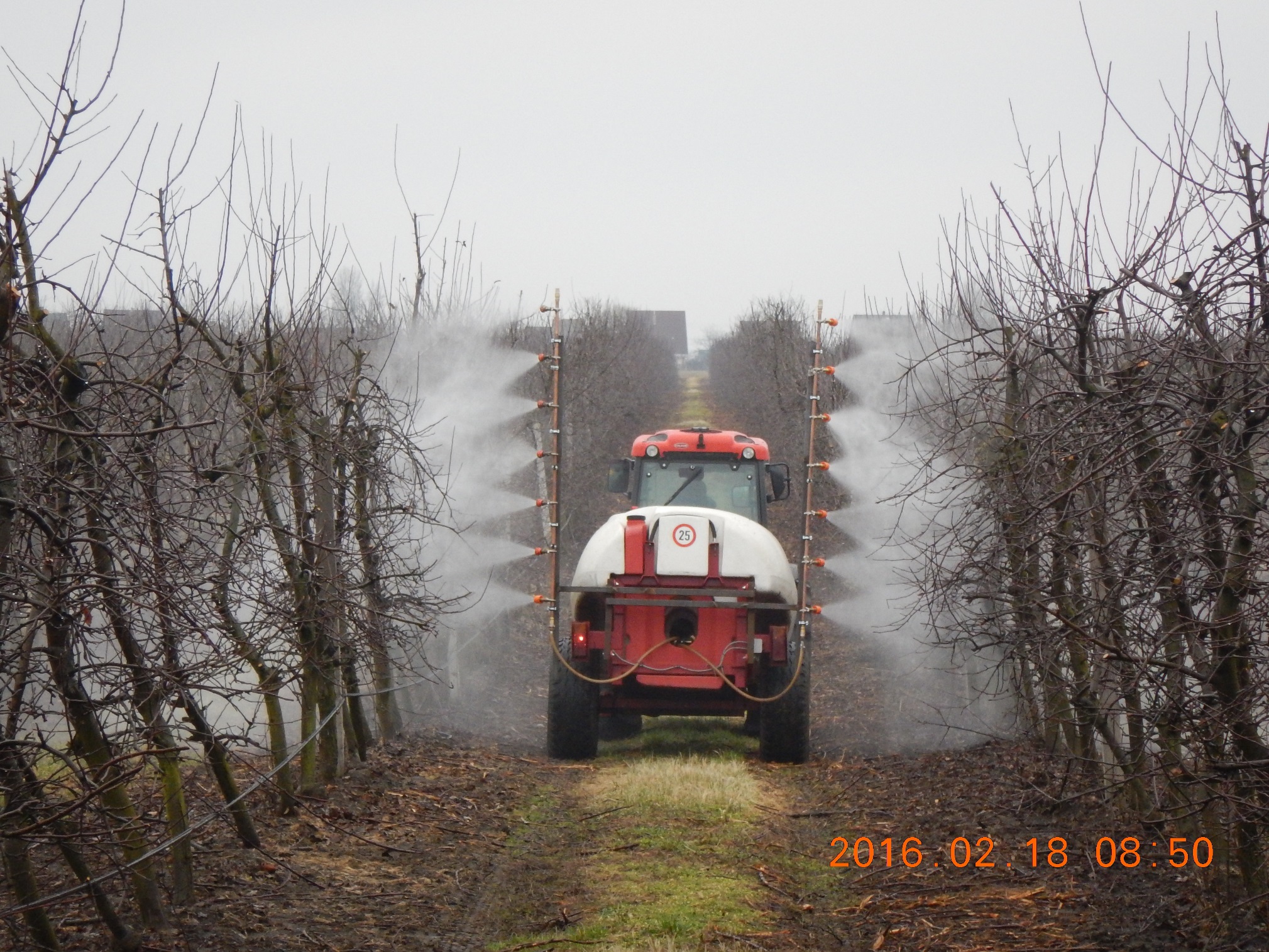 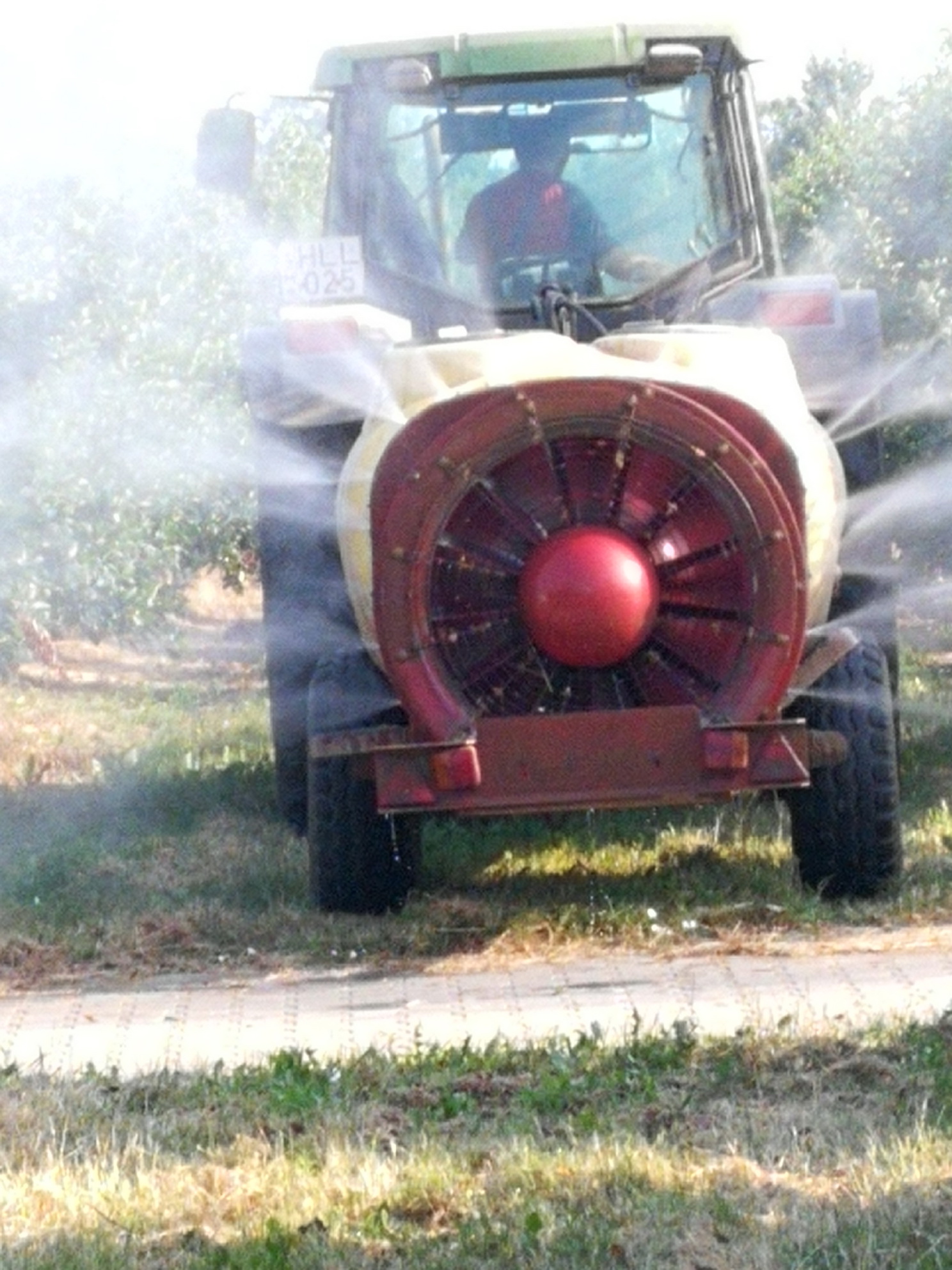 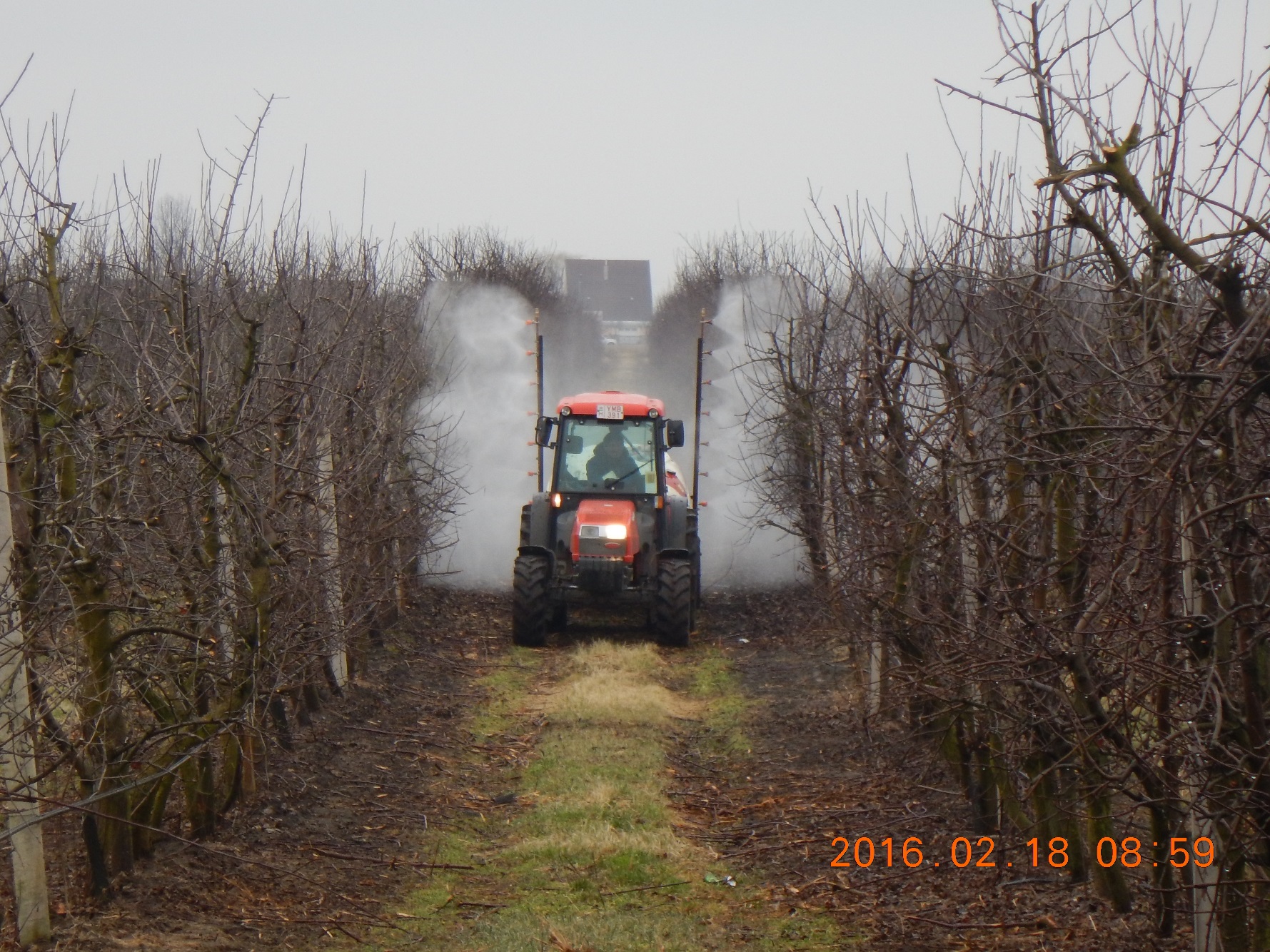 Az alma növényvédelmének aktuális problémái
Kijuttatás technika
Kaliforniai pajzstetű
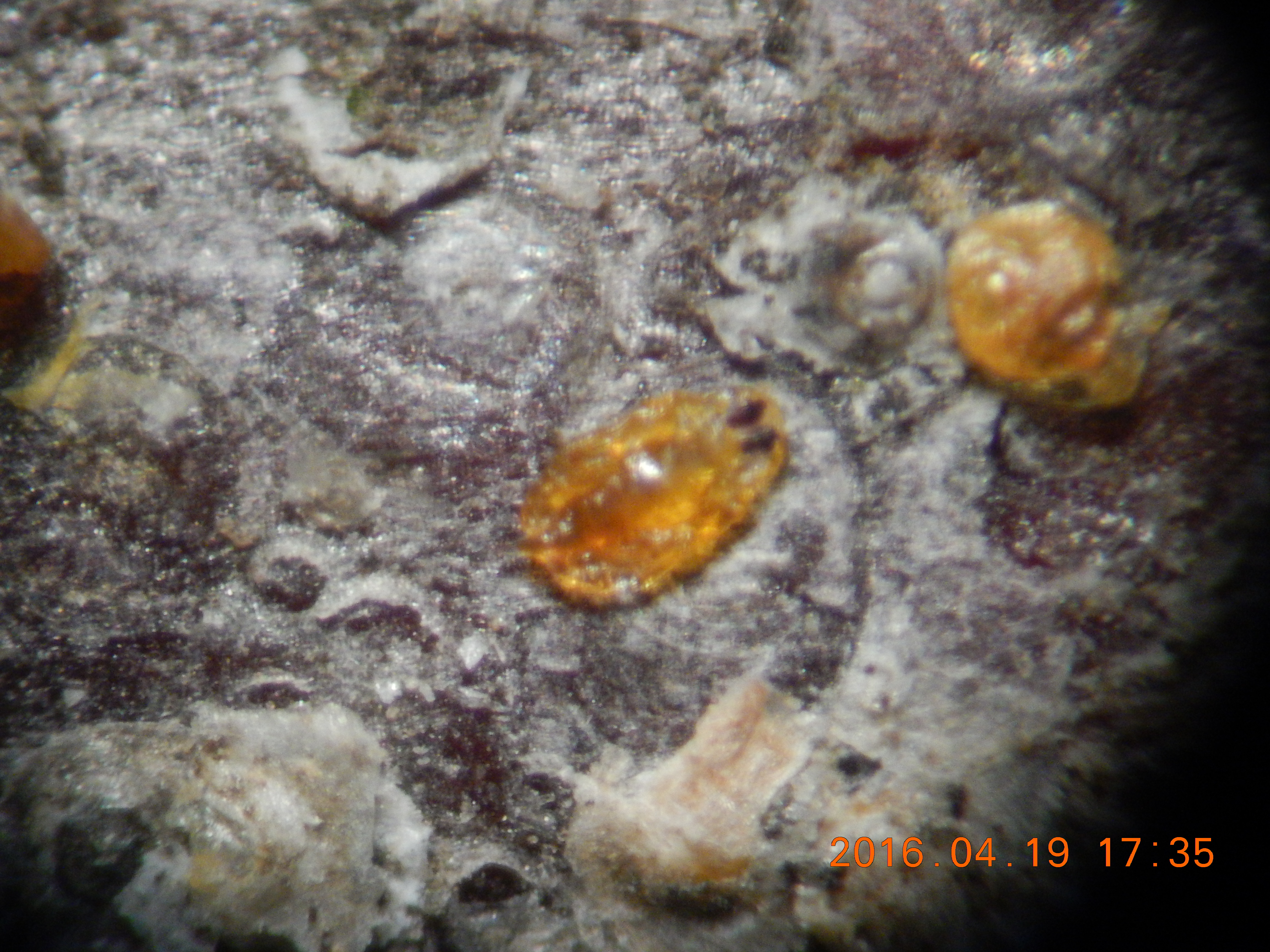 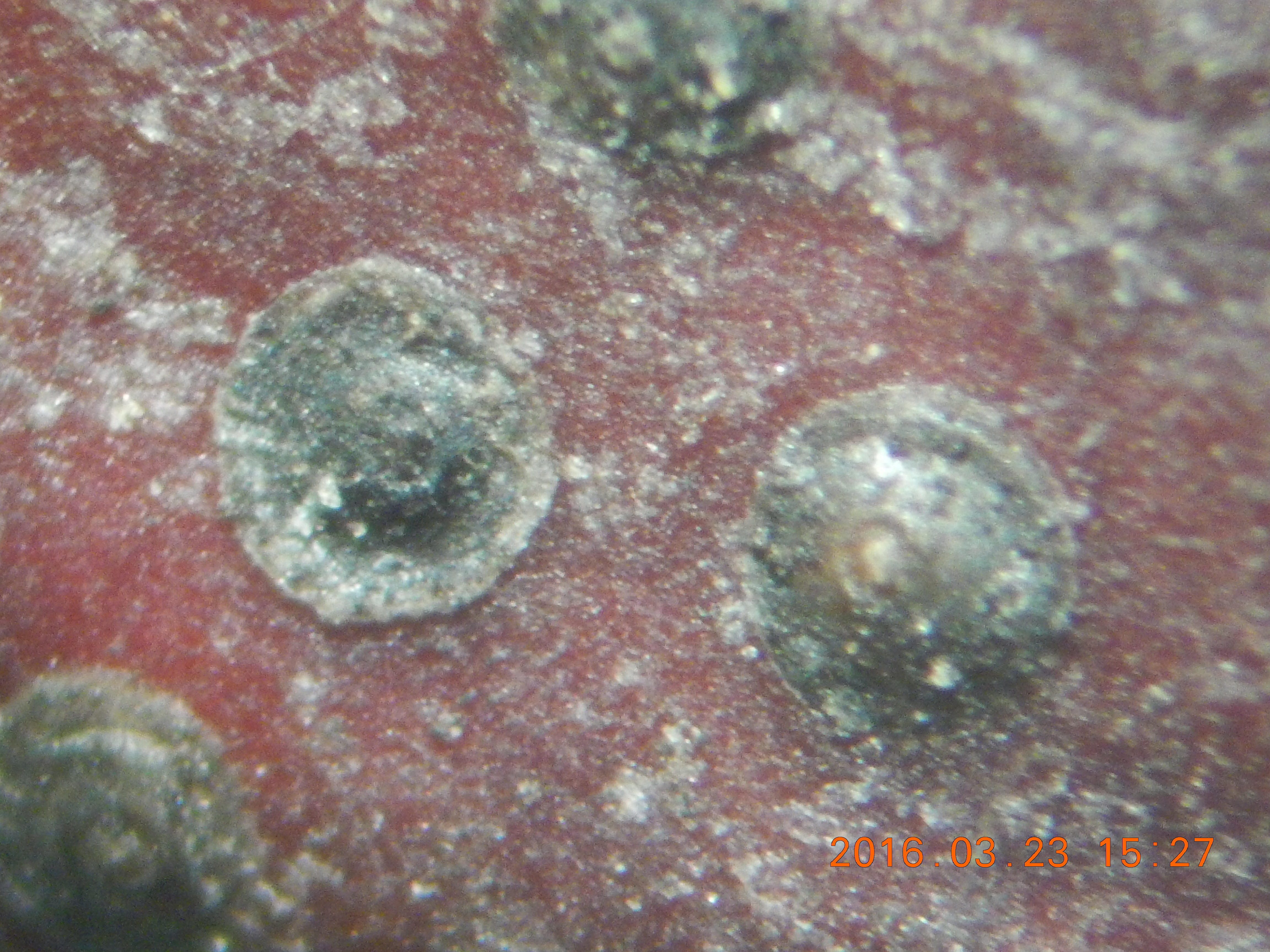 Védekezés irányelvei

Nyugalmi időszakban olaj plusz klórpirifosz lemosó jelleggel
Vegetációban szárnyas hímek, ill. mozgó lárvák elleni védekezés lehetősége?
Természetes ellenségek kímélése!!!
        ( Aphitys melius)
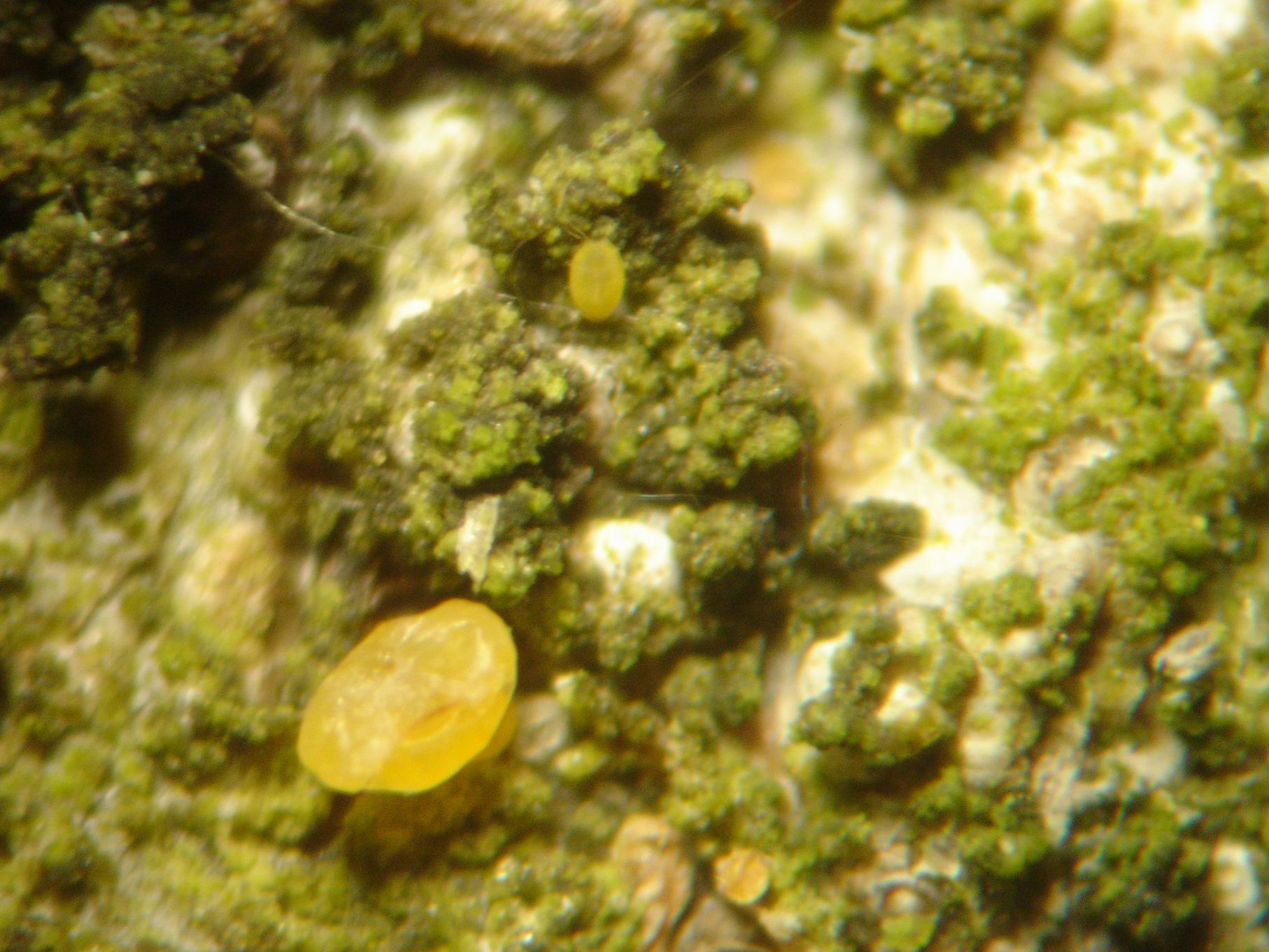 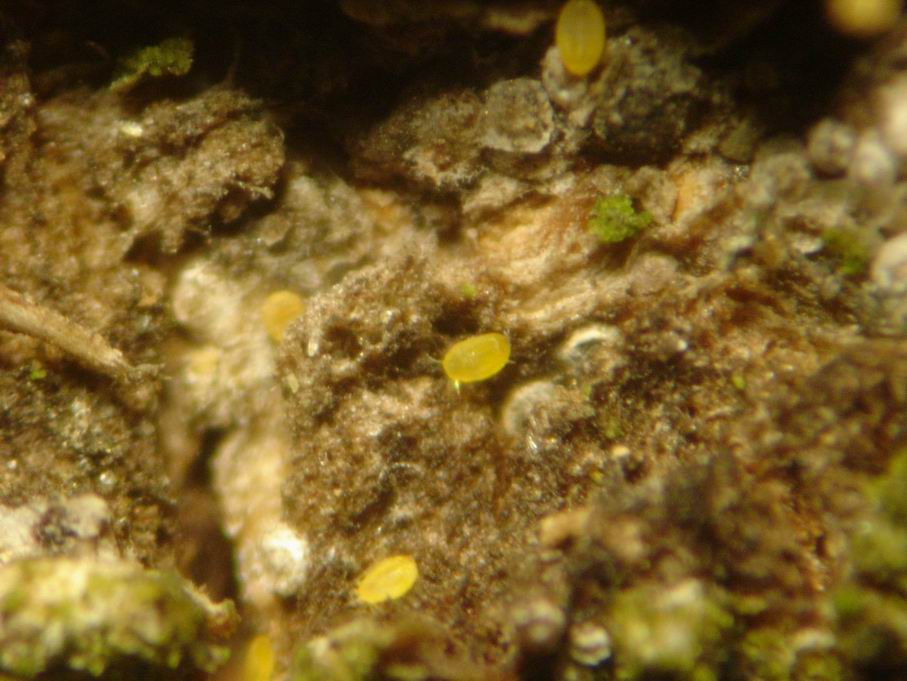 Védekezést nehezítő tényezők:
- Rejtett életmód ( fás részeken)
- Kiváló a télállósága
- Mozgó lárvák nem egyszerre jelennek meg
- Nincs hosszú, kontakt módon ható készítmény a 
   piacon
- Kevés természetes ellensége van
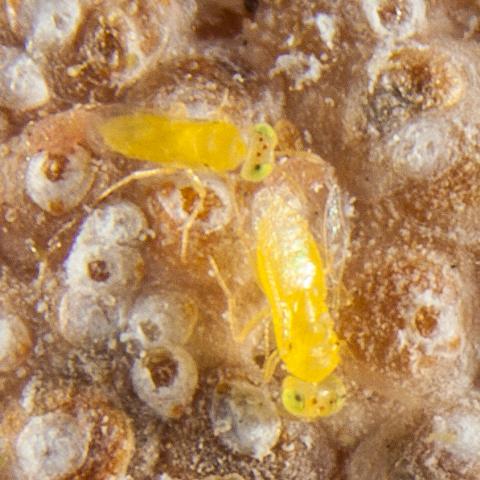 [Speaker Notes: Nyugalmi időszakban elvégzett olajos kezelések a törzs repedéseiben áttelelő hasznos predátorokat nem bántja.
Az olajos készítmény kijuttatása és magas ha költsége a legnagyobb probléma
A károsító eleven szülő. A pajzs alól folyamatosan hosszabb idő intervallumban másznak ki a lárvák. Védekezés nehézségei: A lombkoronán belülre kellene juttatni a kontakt hatású készítményt, plusz folyamatos fedettséget kellene biztosítani több héten keresztül.- Közben mi lesz a hasznos élőszervezetekkel???
Az első lárvastádiumban (feketepajzsos állapot) nagyon bírja a hideget (-30 C-ot is akár)
Biológiai küszöb: 9-10 C
A hibernációból már február márciusban kijön és elkezd fejlődni. 2. lárvastádium. 
A nőstény pajzsa alól május végén, június elején kezdenek el kirajzani a kis lárvák ( 50-400 db/nőstény- 6-8 hét alatt)]
Aphytis melinus
1-2 mm nagyságú sárga színű fürkész darázs
A pajzs alá rakja a tojásait. 
A lárva és a kifejlett alak  is fogyasztja a pajzstetveket
13-18 nap alatt fejlődik ki egy nemzedék
Az imágók 10-16 napig élnek és kb. 100 tojást raknak le életük során
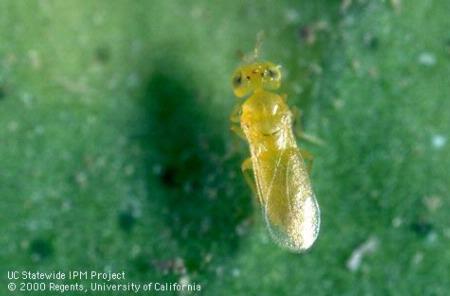 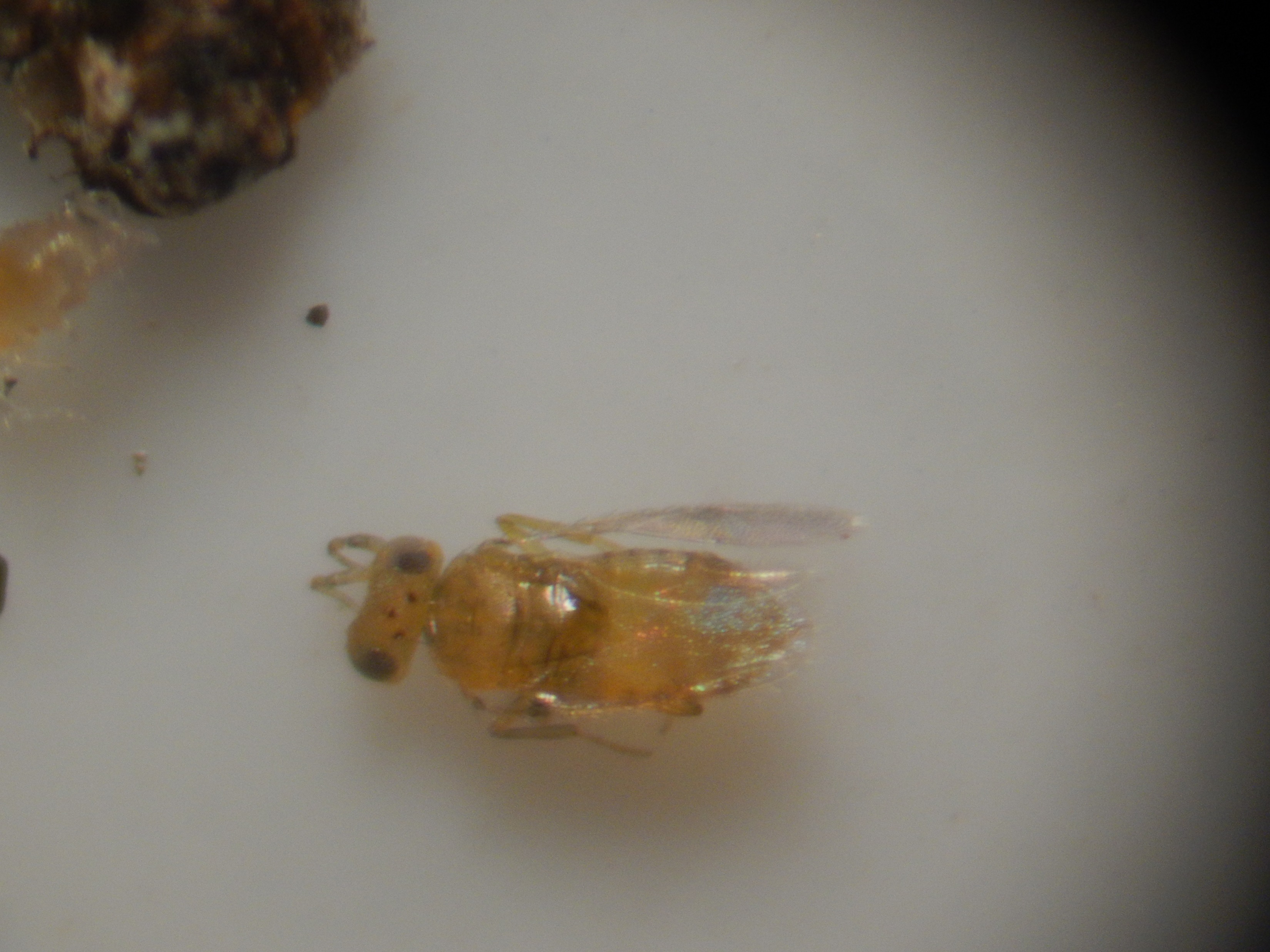 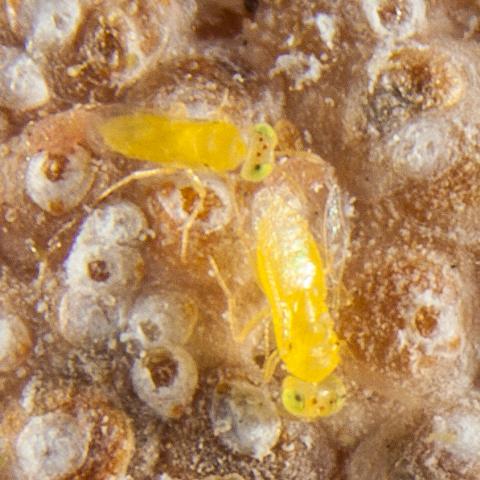 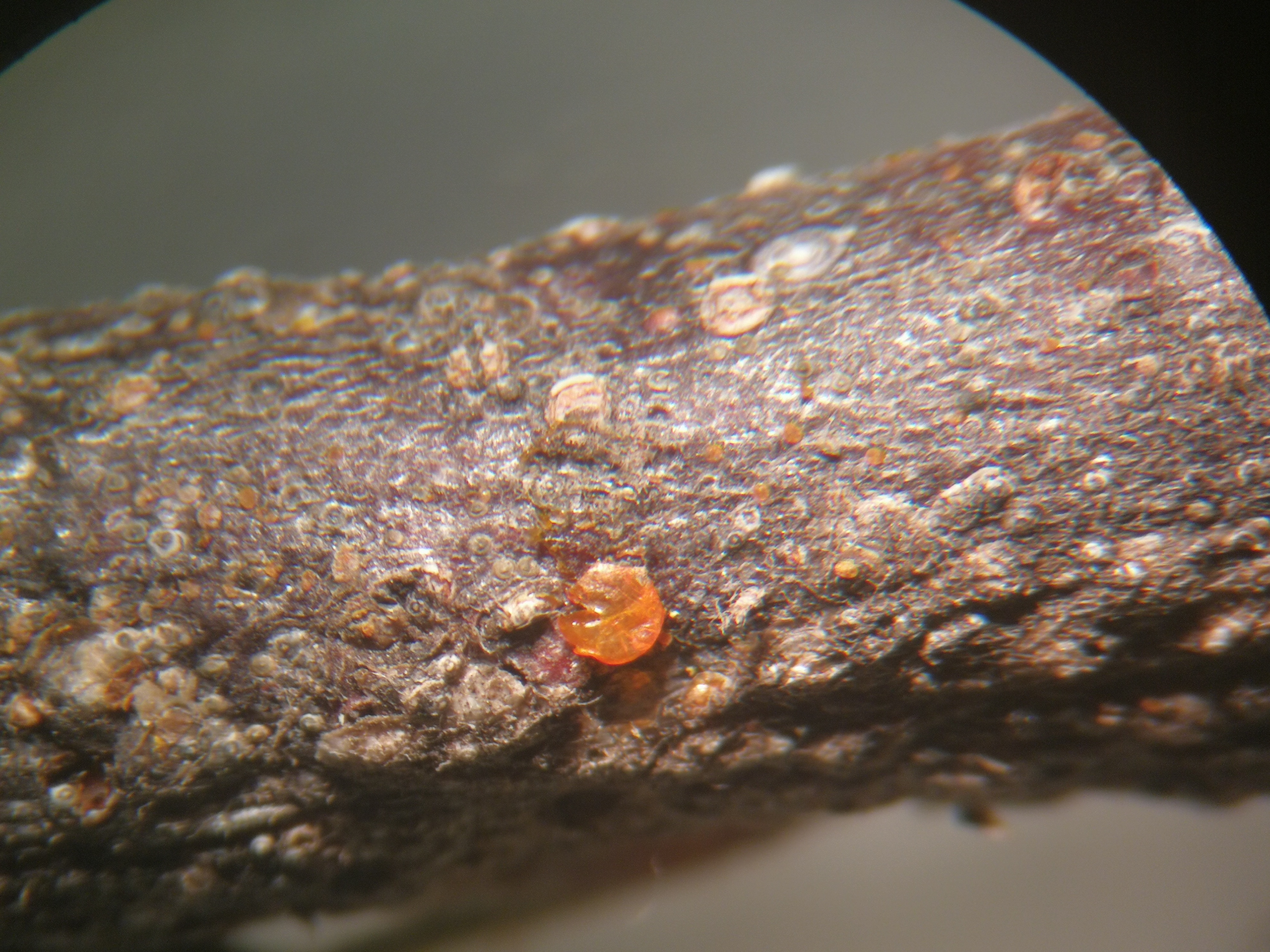 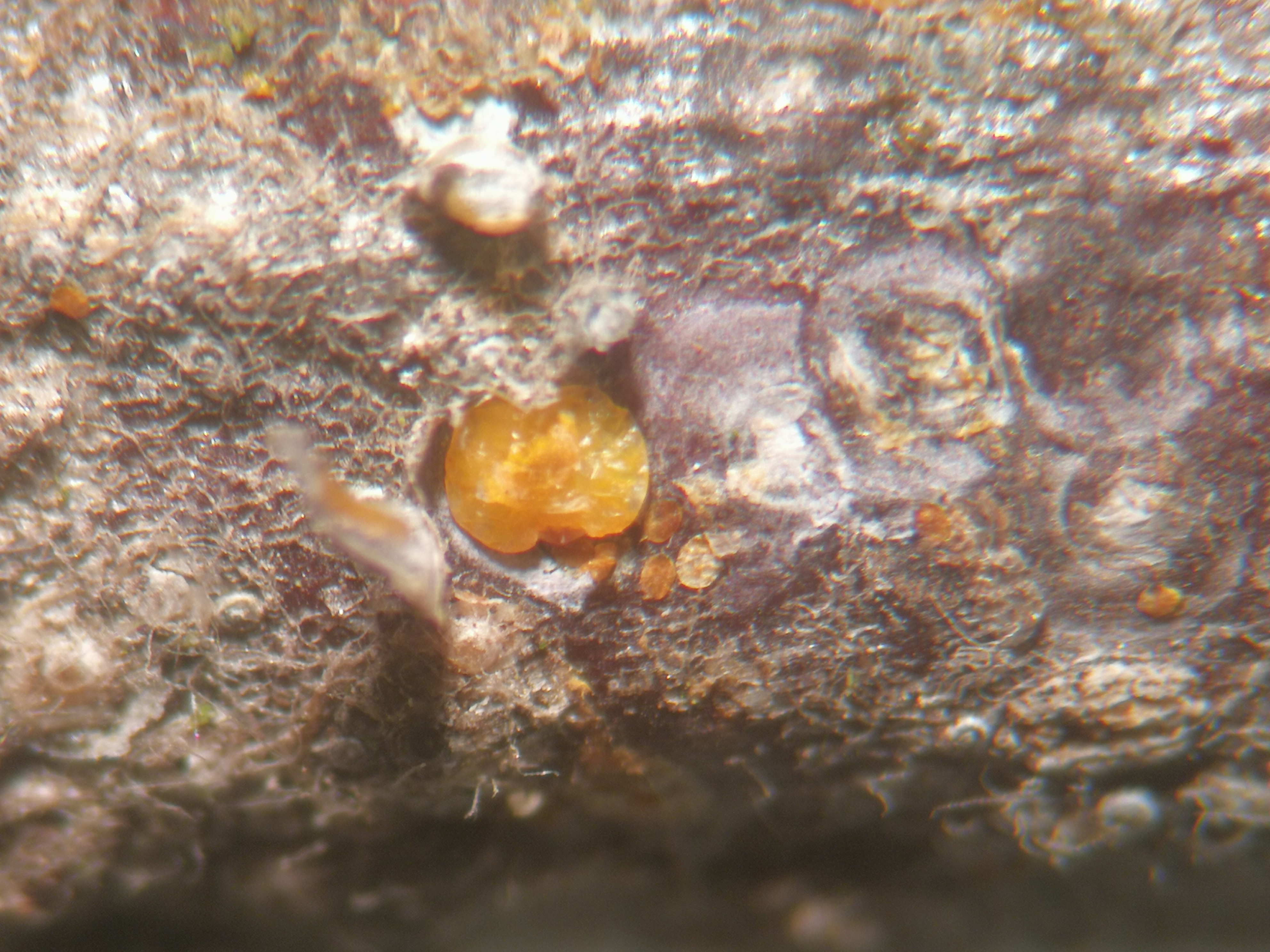 Az alma növényvédelmének aktuális problémái
Kezelést követően két hét múlva
Vértetű
Védekezés irányelvei

Vegetáció előtt drasztikusan csökkenteni az induló populáció népességét, ha kell!
Aphelinus mali folyamatos megfigyelése
Imágó megjelenésekor helyes készítmények megválasztása
A. mali első két nemzedékére vigyázni!
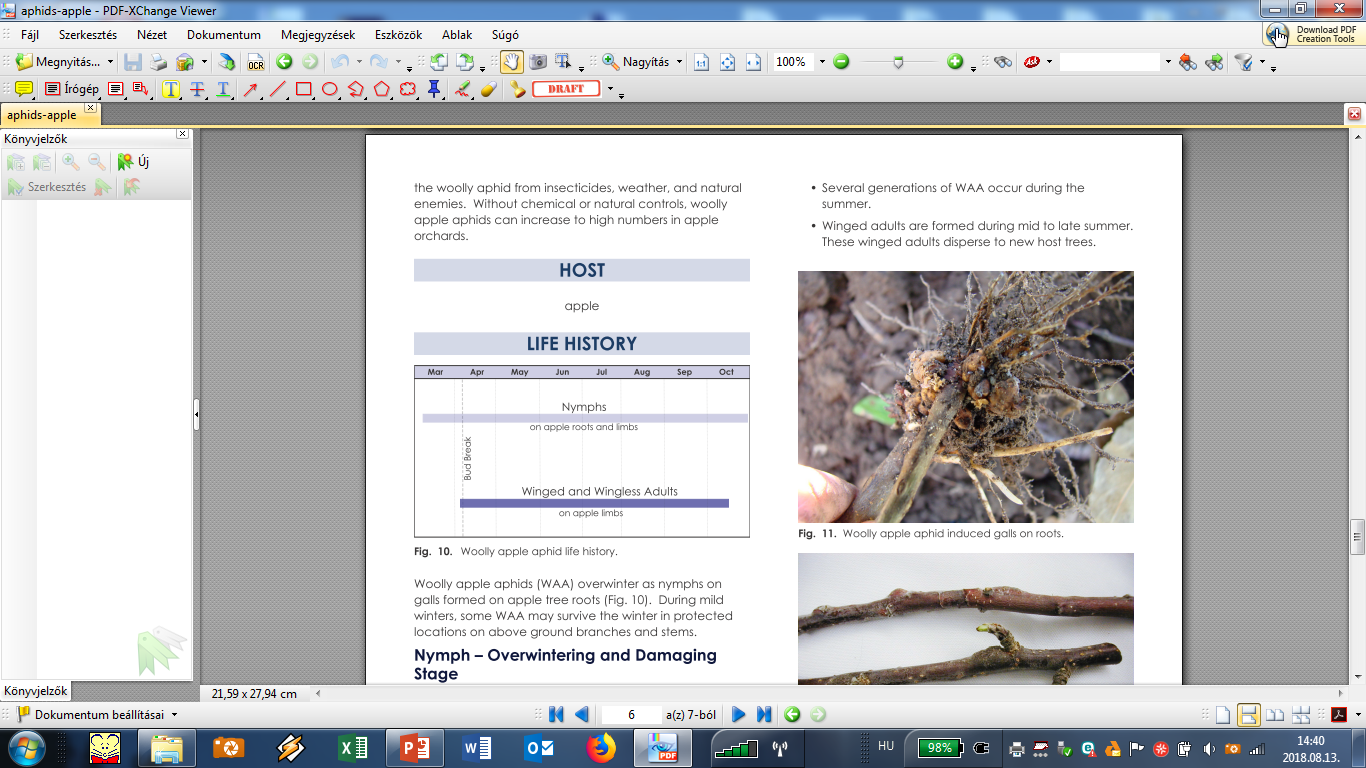 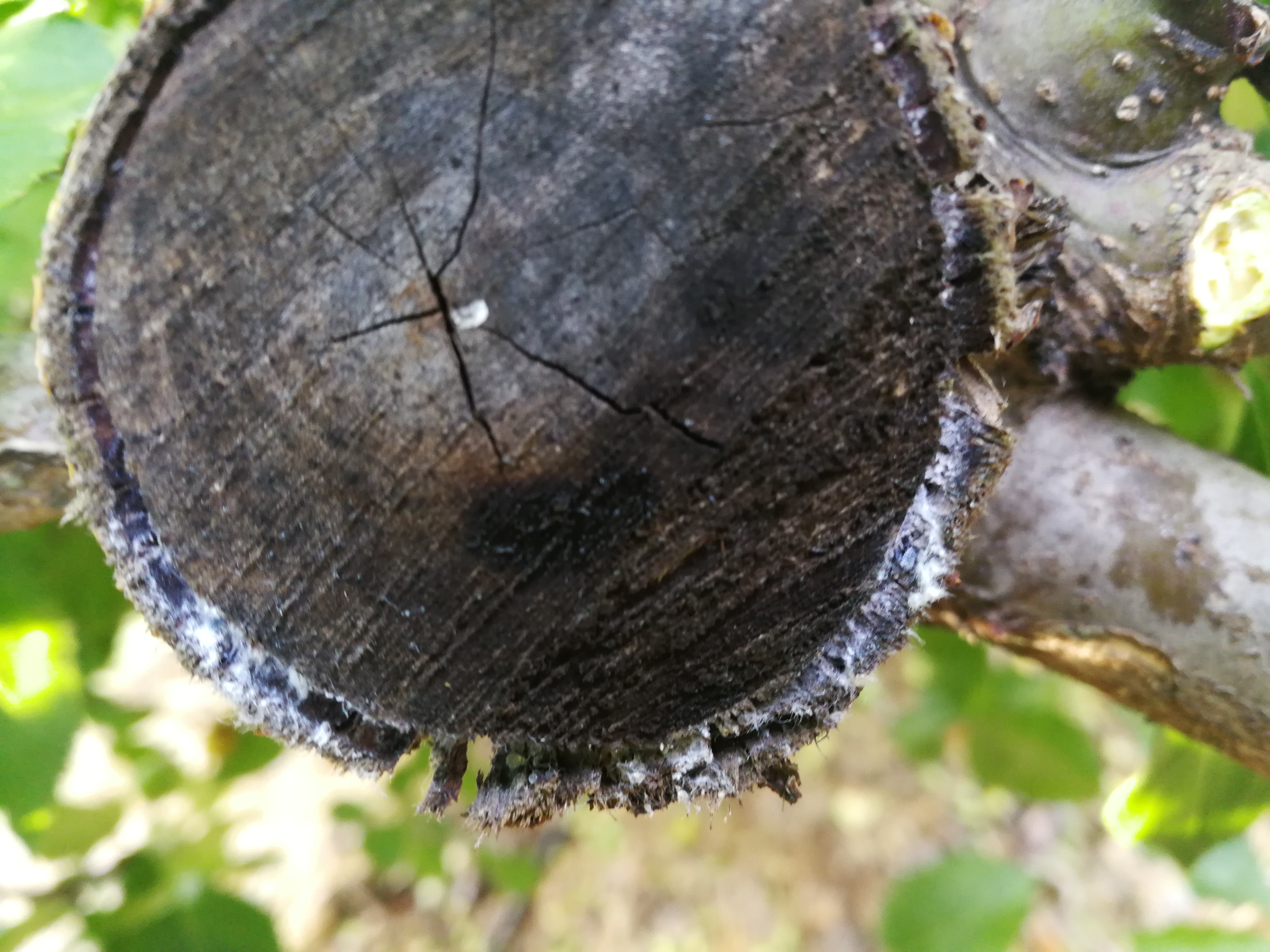 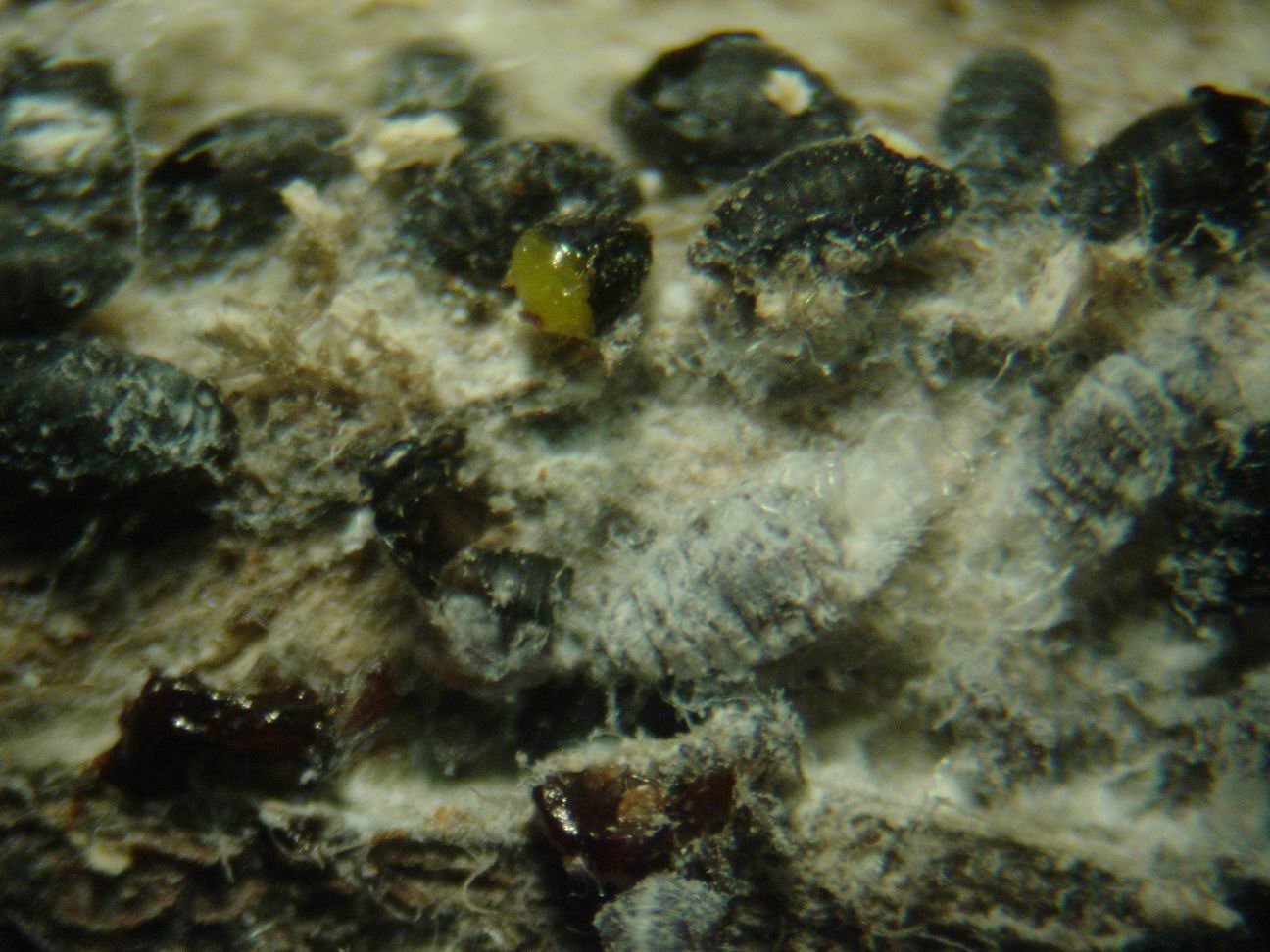 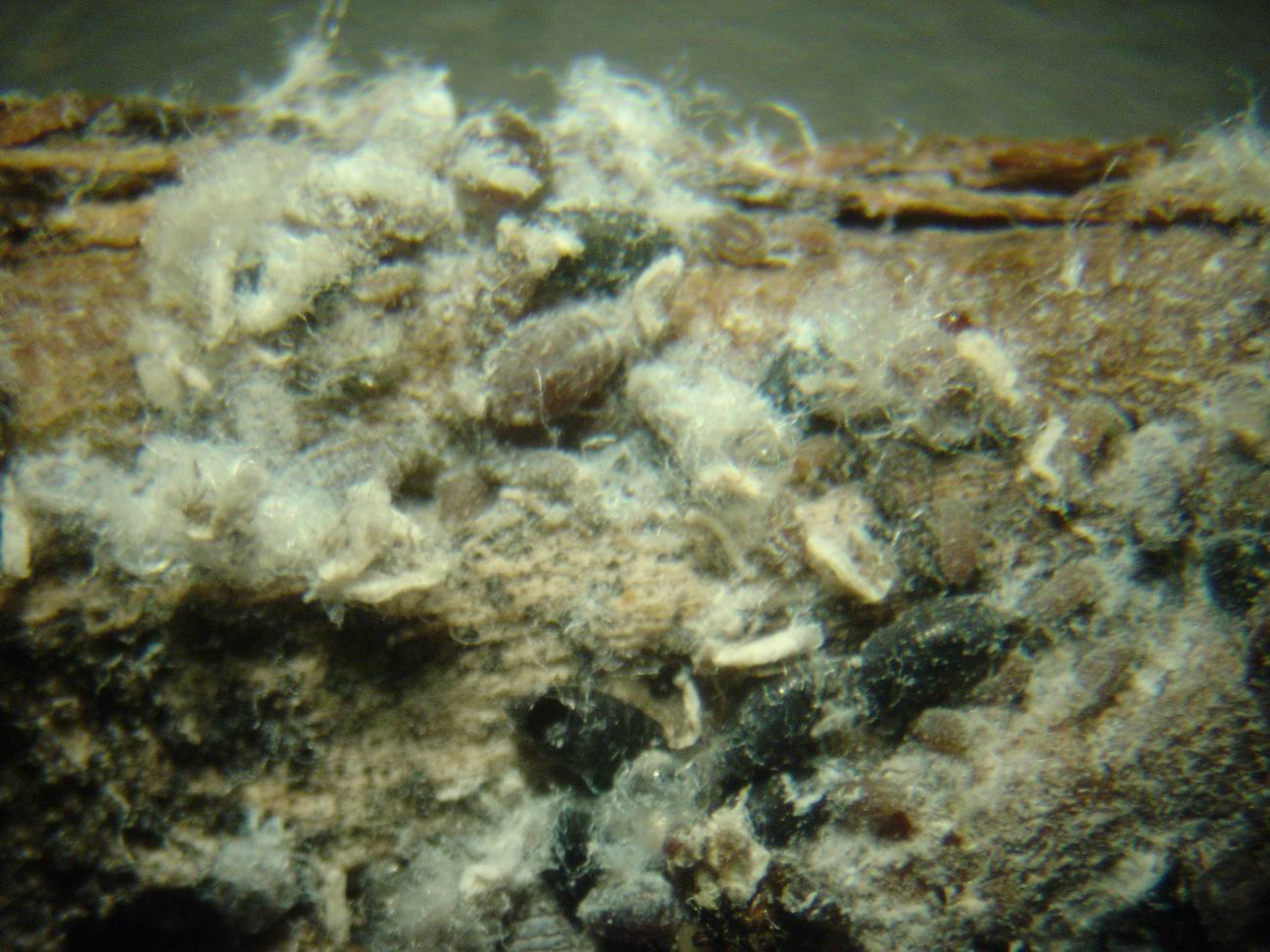 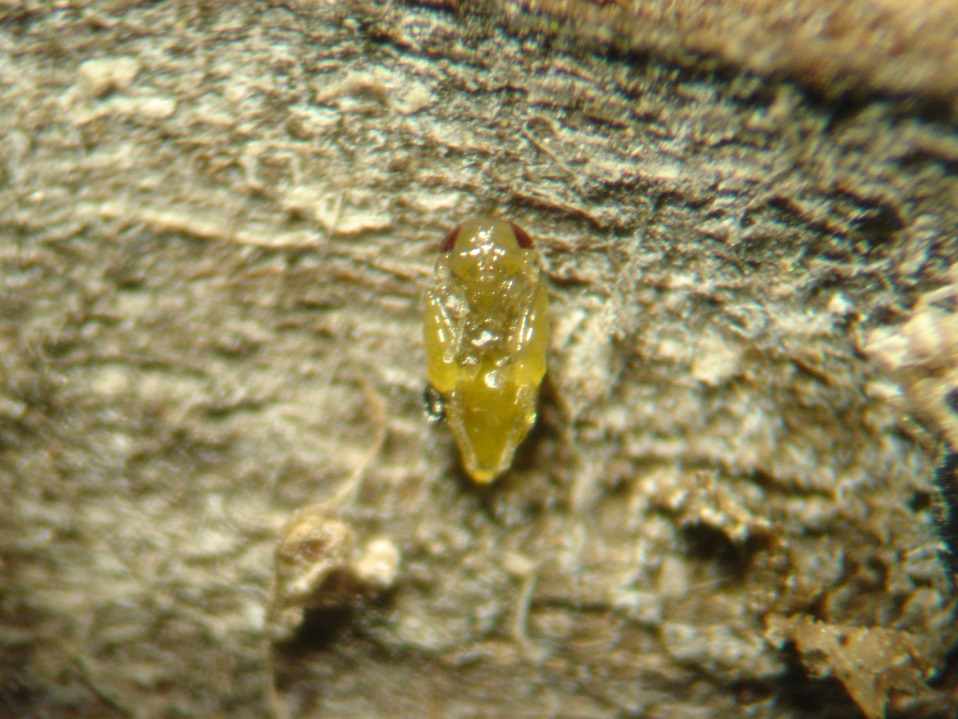 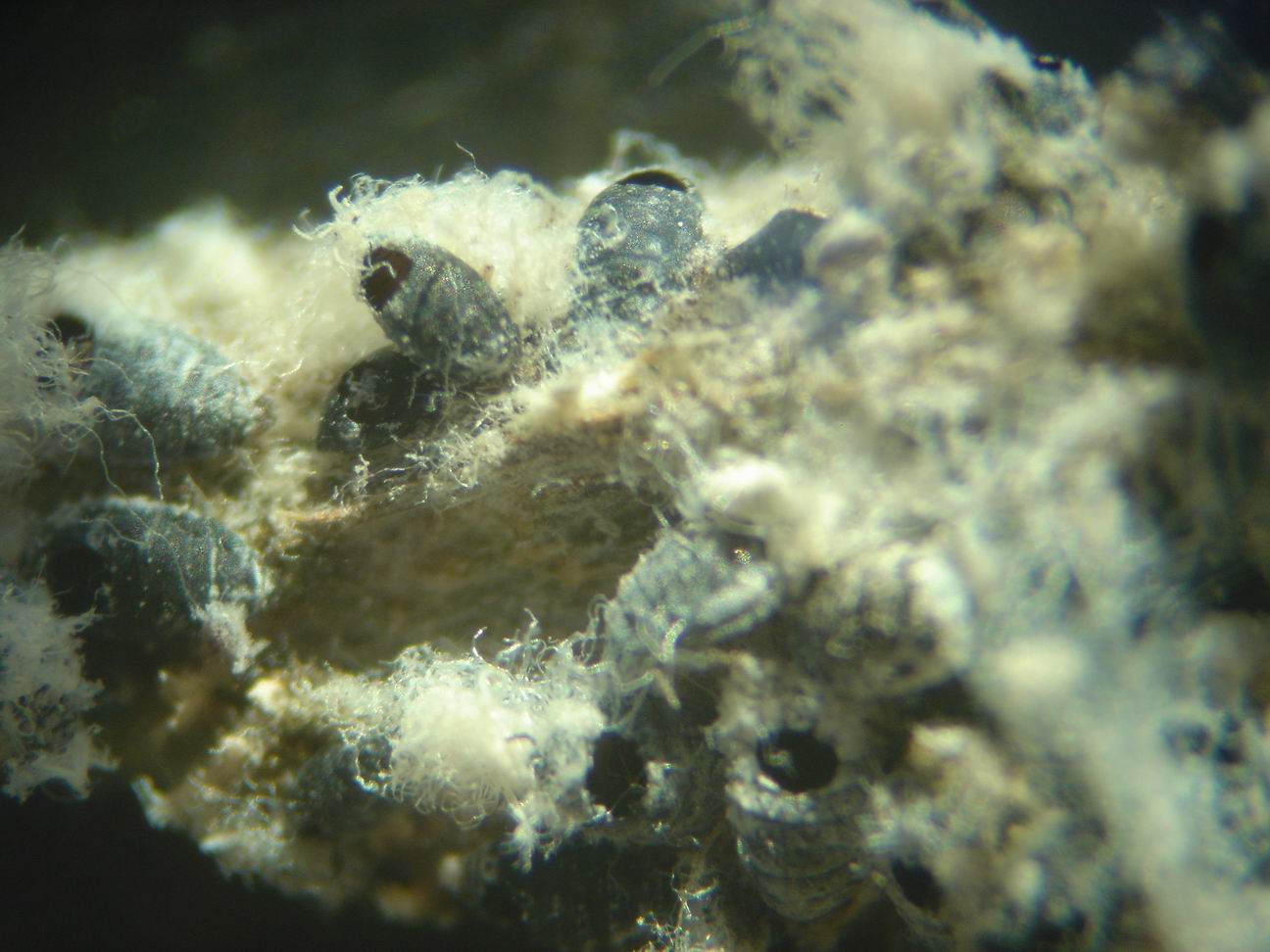 Károsító jellemzői:
A korona fás részein és a gyökérzeten él
A koronában egész évben képes szaporodni megfelelő hőmérséklet esetén
Hatékony természetes ellensége van!
      ( Aphelinus mali)
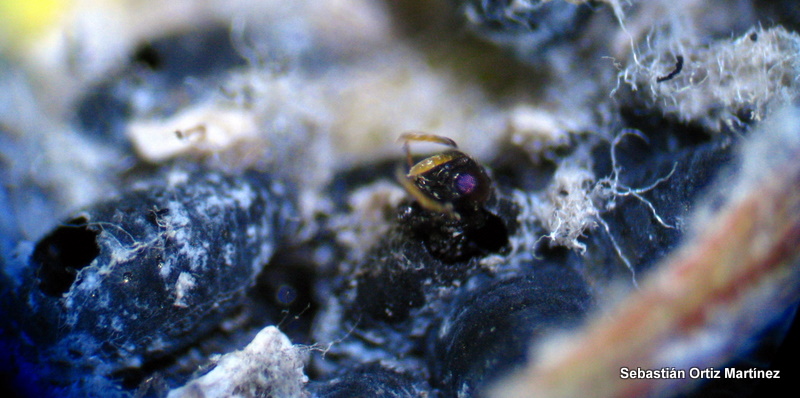 [Speaker Notes: Nagyon fontos a tavasszal induló populáció védelme (Aphelinus mali)
6-7 generáció van egy évben. Egy generáció 20-25 nap alatt kifejlődik ki.
Bizonyos "zöldnek" kikiáltott  készítmények elpusztítják az imágót. ( Dimilin, Runner, Alsystin)]
Köszönöm a figyelmet!
Barkaszi Imre  
Mobil:  20-9786-283
e mail: imre.barkaszi69@gmail.com
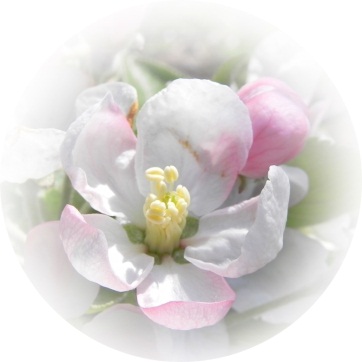